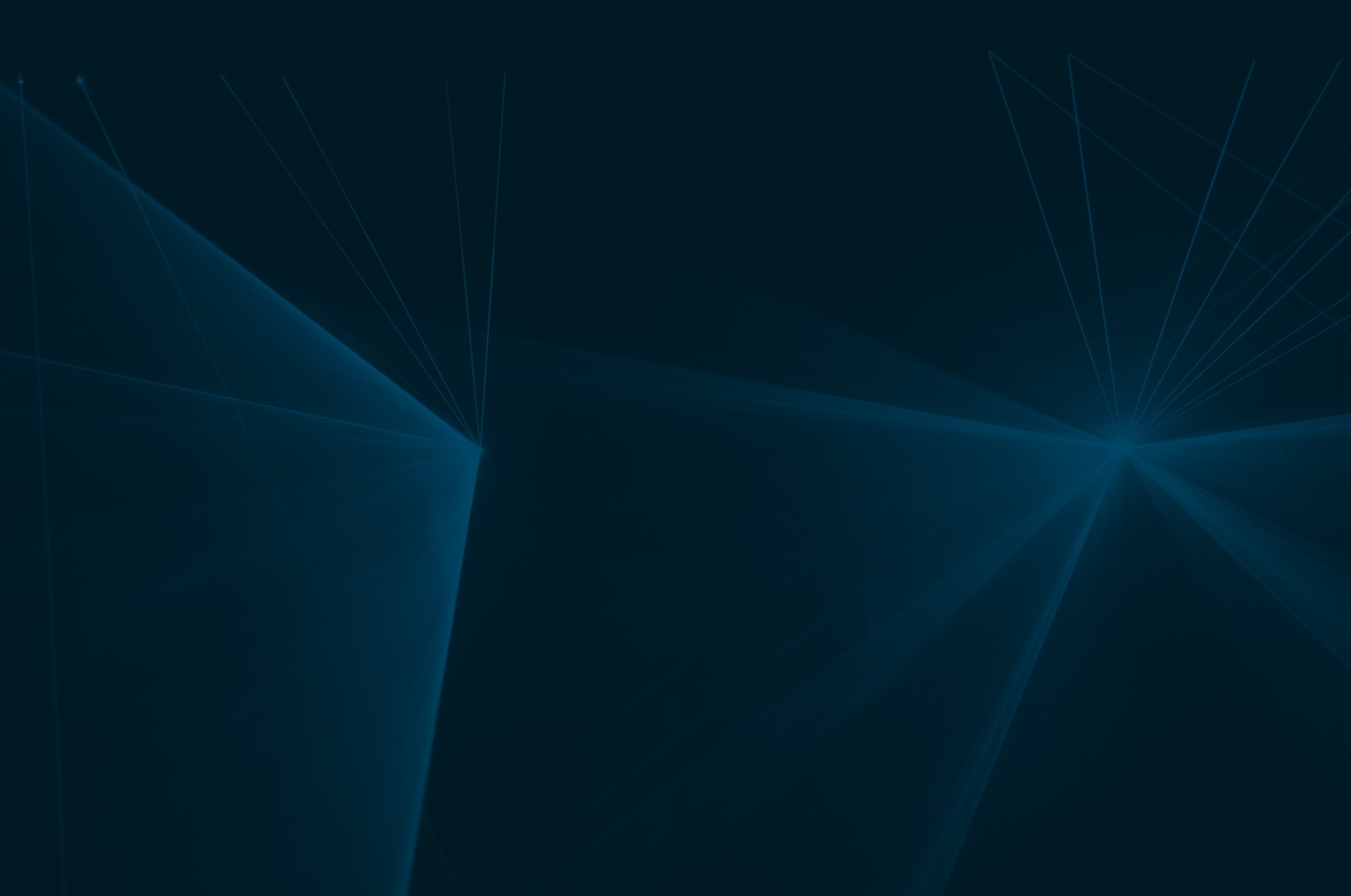 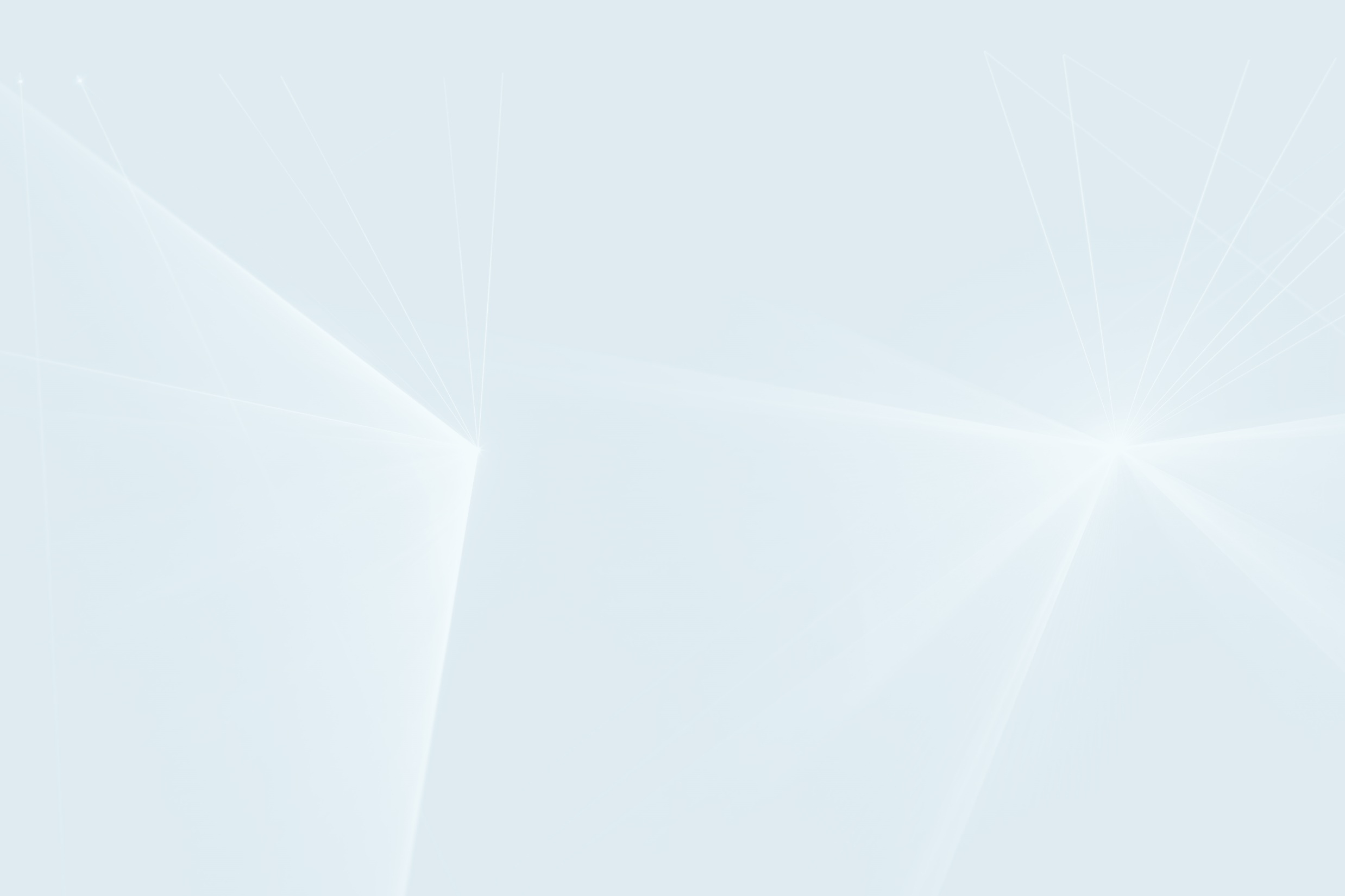 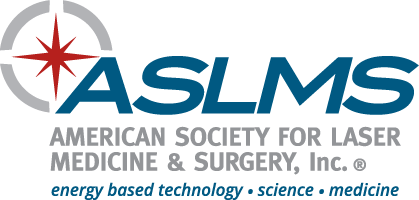 ASLMS 관련 정보
미국 레이저 의학 수술 학회 (ASLMS)는 의료 서비스 응용 기술을 위한 레이저 및 관련 기술의 개발 및 응용 분야를 전문적으로 연구하는 최대 규모의 종합 전문 조직입니다. 

ASLMS의 사명은 전 세계에 레이저 및 기타 관련 기술의 생체 의학적 응용 기술을 발전시킴으로써 환자의 치료를 개선하는 것입니다. 
 
ASLMS의 비전은 생체 의학 레이저 및 기타 에너지 기반 기술, 연구, 교육 및 임상 지식에 관한 세계 최고의 자원으로서 역할하는 것입니다.
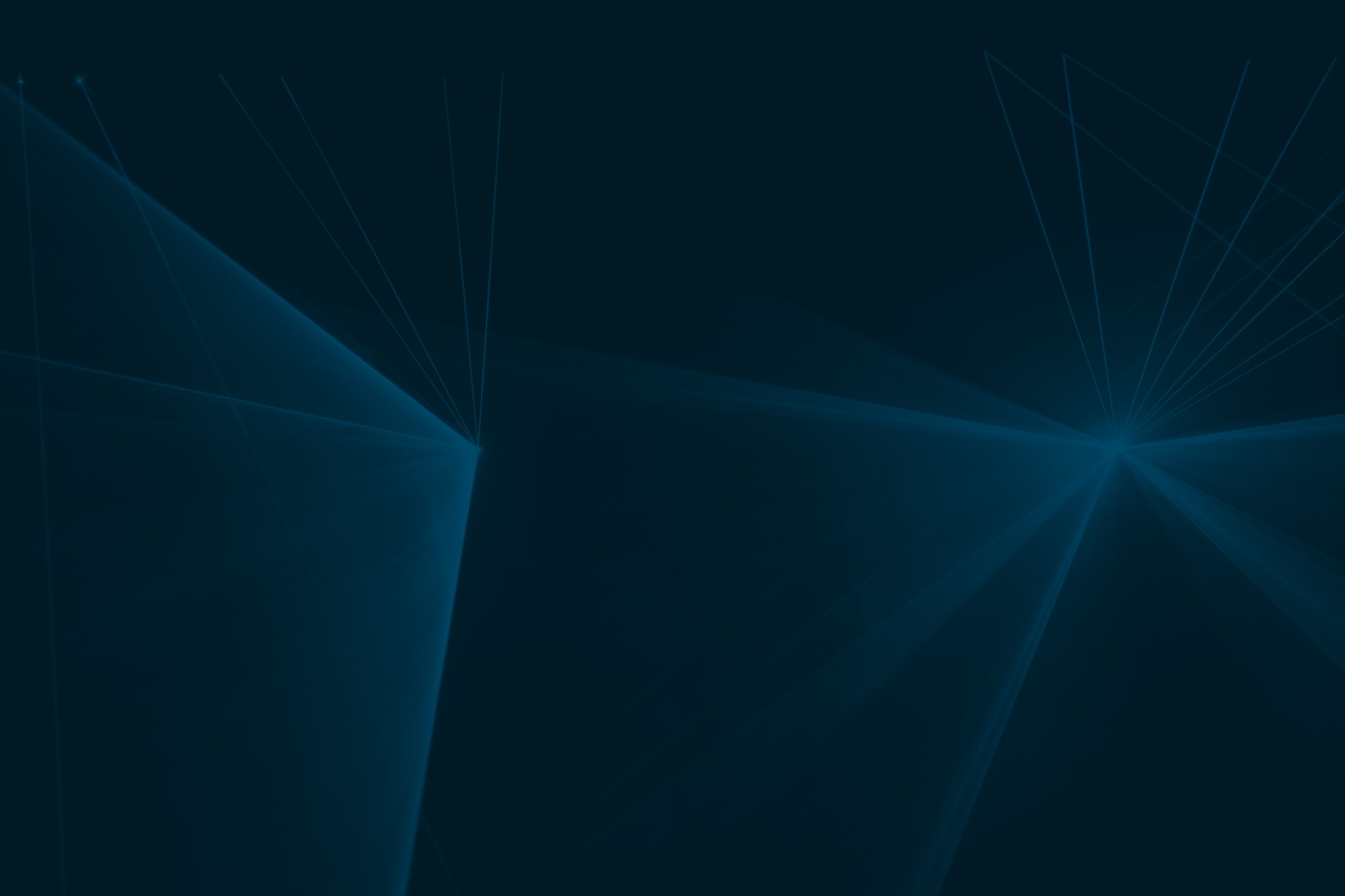 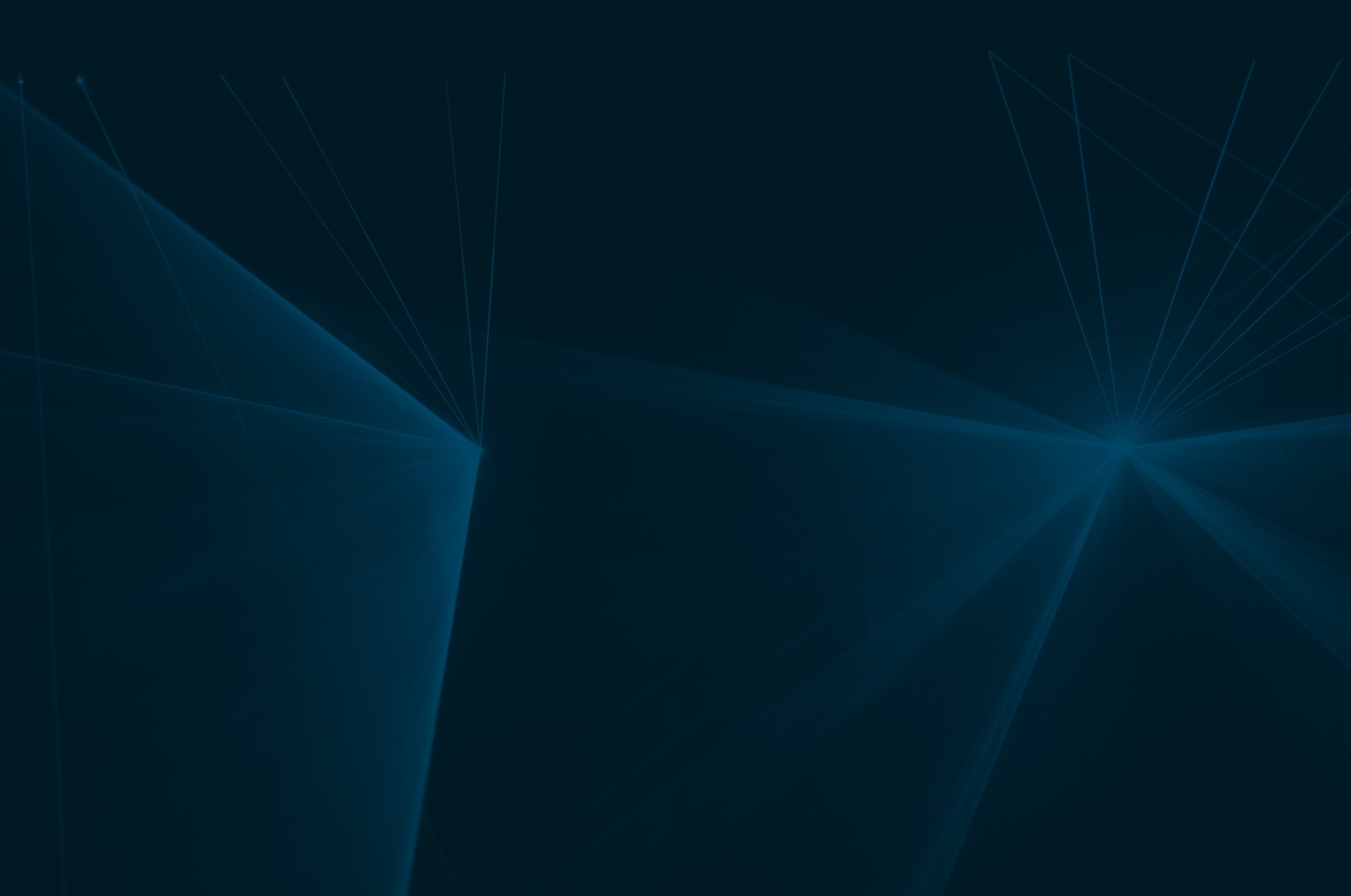 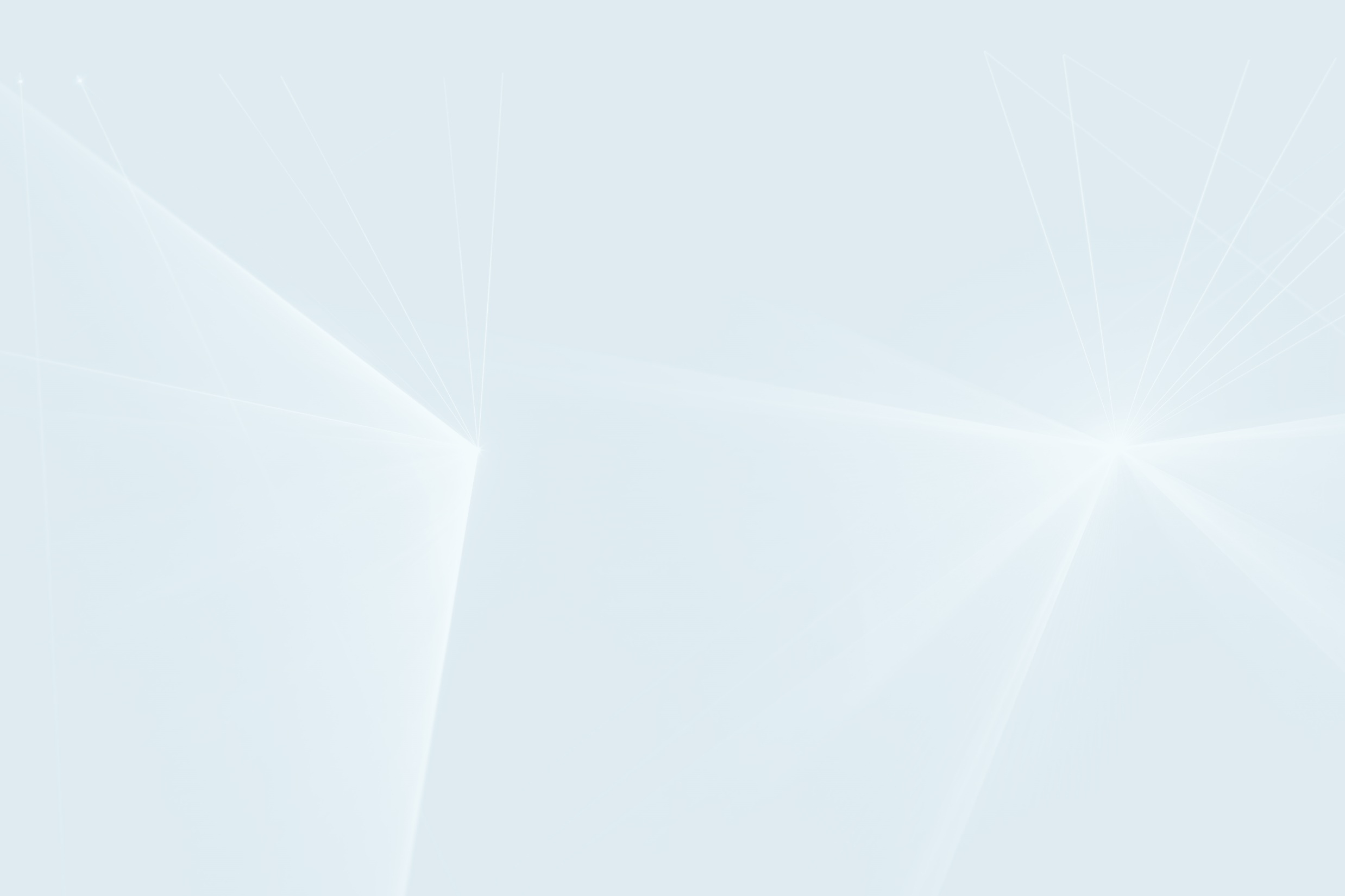 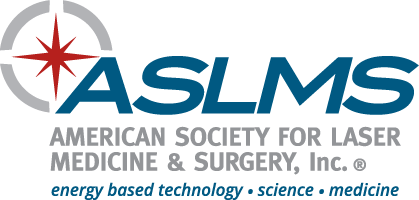 회원 혜택
여러 학문 분야에 걸친 지식 체계
전 세계적인 네트워크
전문성 개발 
연례 학술 대회
레이저 에스테틱 과정
팟 캐스트 시리즈
온라인 학습 
실습 지도자 활용 프로그램
커리어 센터
회원이 되면 연례 학술 대회 참가비 및 수강료를 절약할 수 있습니다!
의학 레이저 학회지(Lasers in Surgery and Medicine) 무료 구독
전자 통신
E 뉴스레터
웹사이트
소셜 미디어 소식 받아보기
Facebook 토론 그룹
연구 및 여행 장려금 혜택
의료진 로케이터 서비스
권위 있는 ASLMS의 이름 및 로고를 사용할 수 있는 권한 
학생, 레지던트, 수련 중인 전임의(펠로우) 대상 무료 회원권
ASLMS.ORG를 오늘 방문하고 가입하세요!
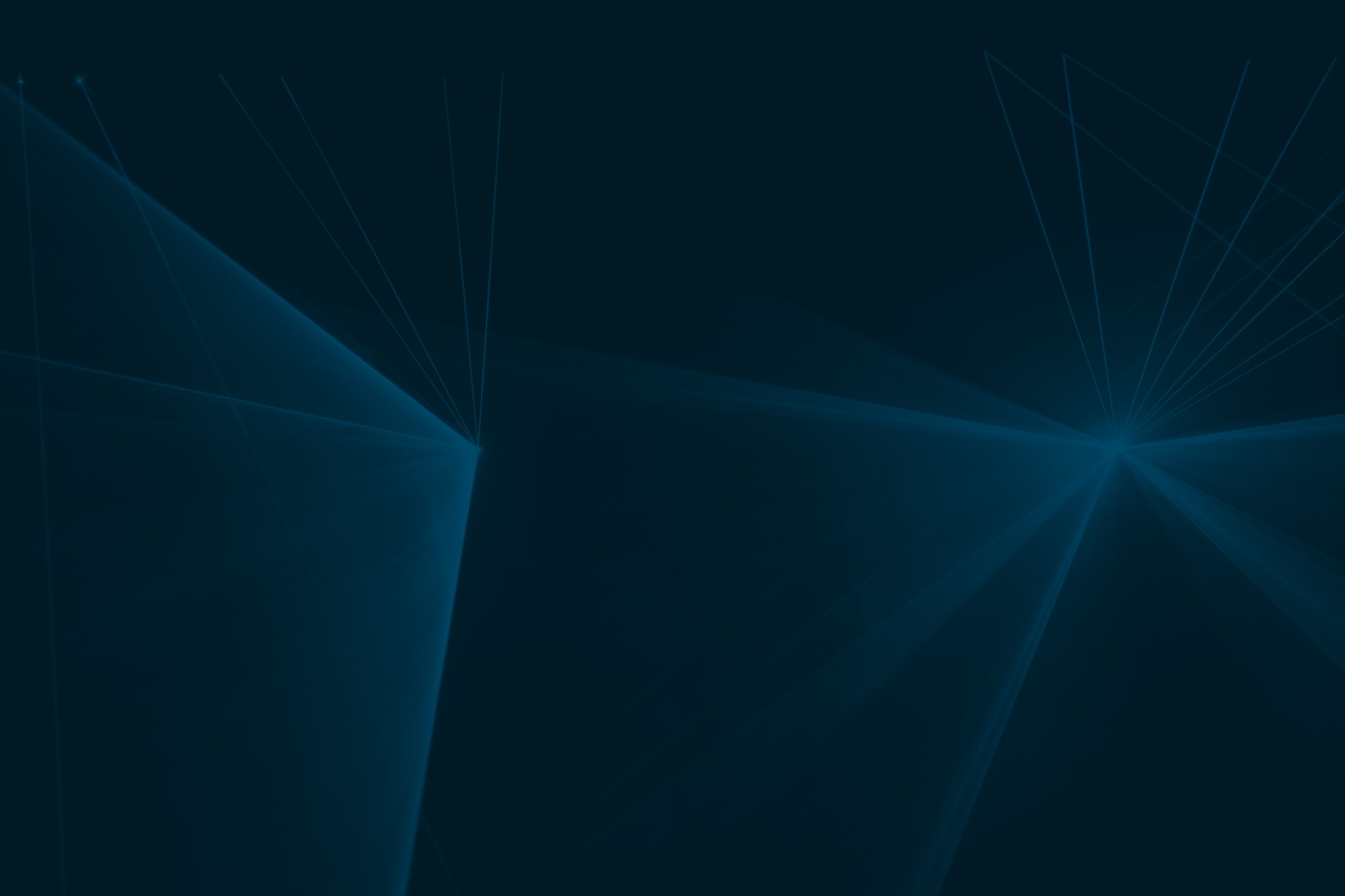 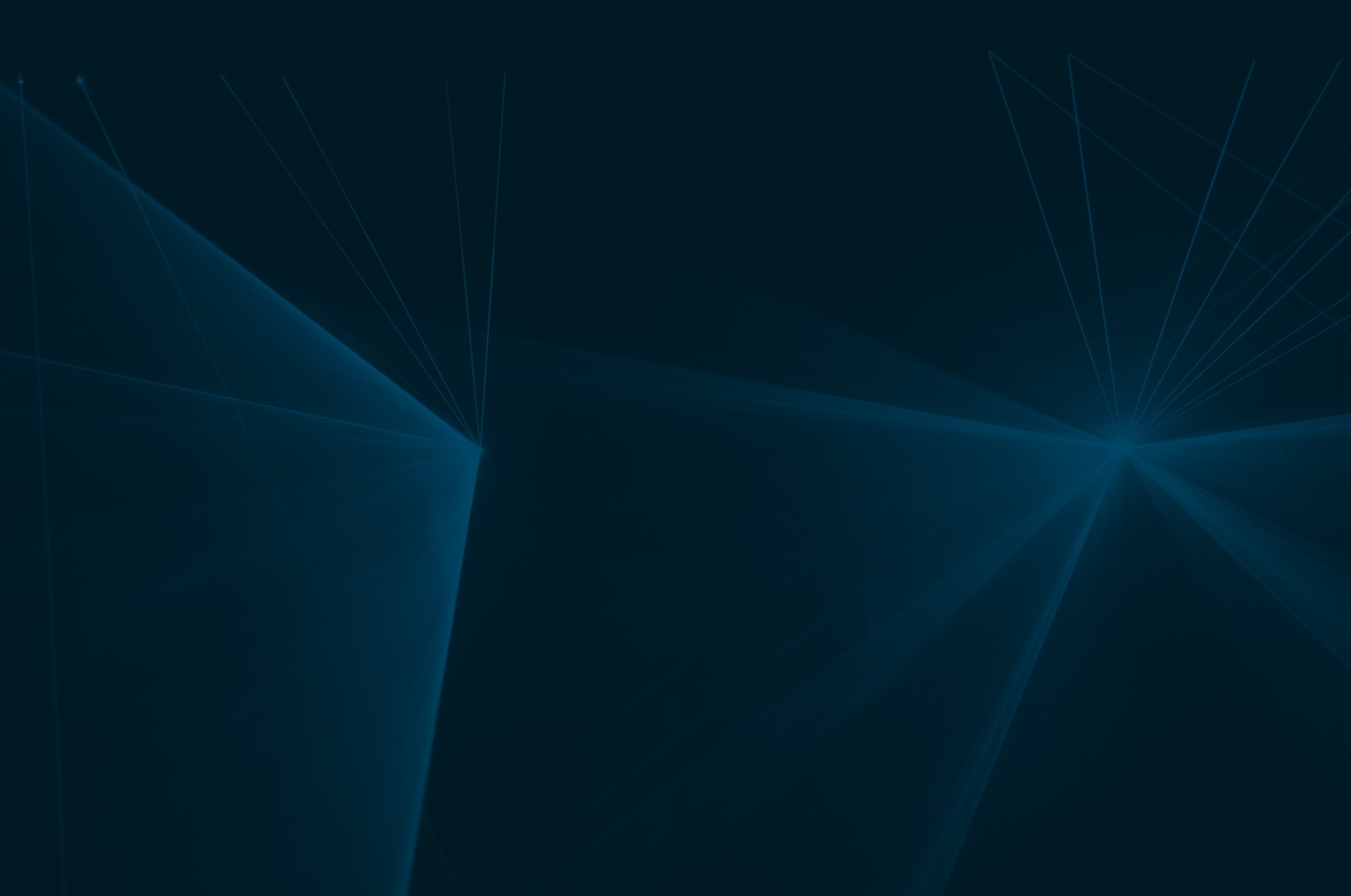 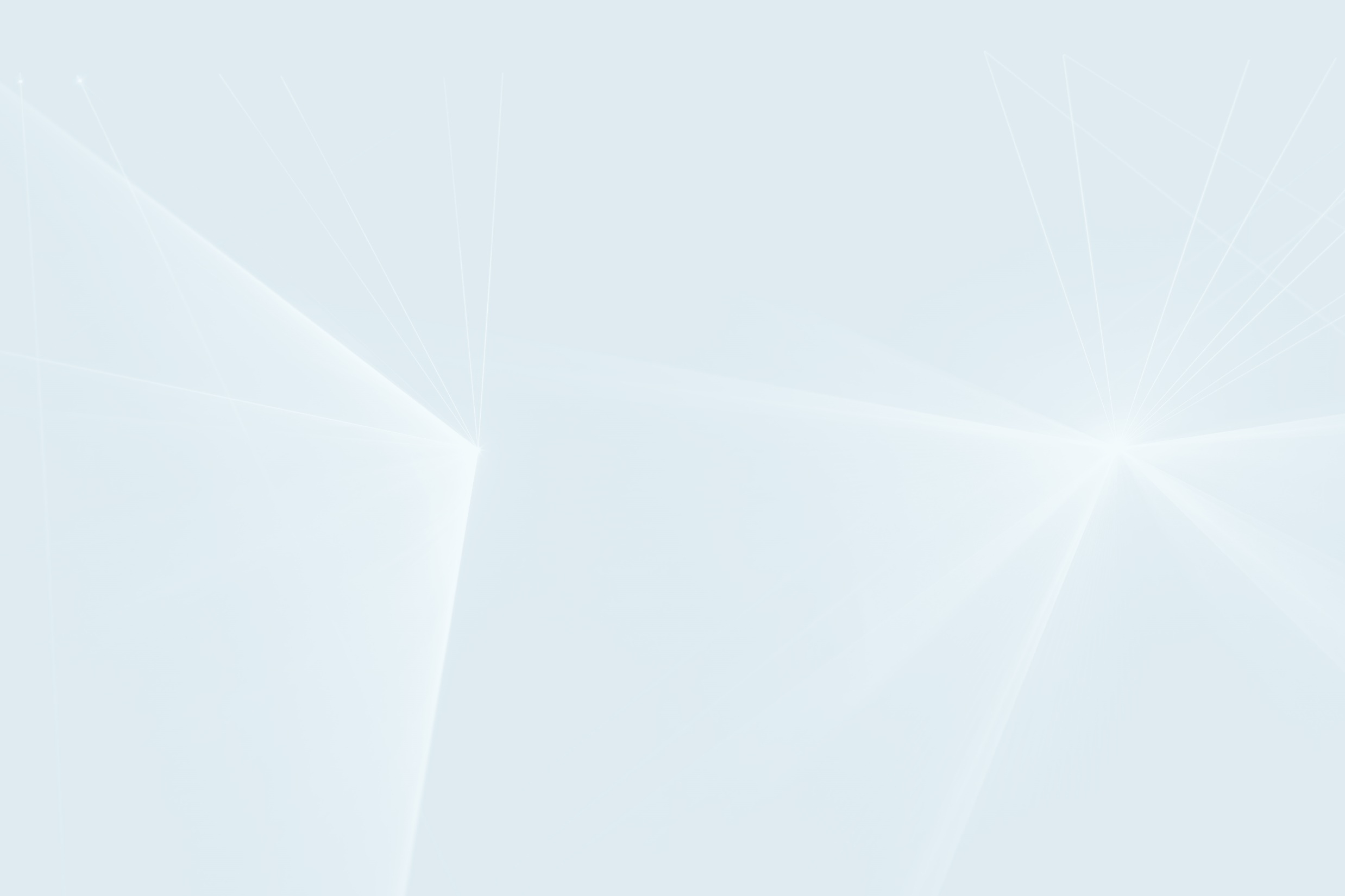 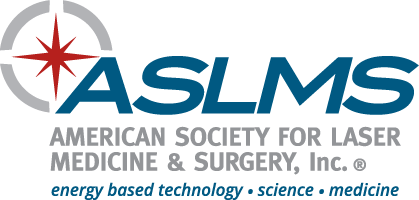 조기 경력 개발 기회
무료 회원권
ASLMS은 의과 대학생, 레지던트, 학부생, 대학원생, 수련 중인 전임의, 포스트 닥터 펠로우의 수련 과정 동안 무료 회원권 혜택을 제공합니다.
연례 학술 대회 및 여행 장려금
학생, 레지던트, 수련 중인 전임의는 학술 대회 참가비가 면제되며 50%의 사전 학술 대회 참가비 할인 혜택을 받을 수 있습니다.
매년 최대 1,000 달러의 여행 장려금 획득의 기회가 주어집니다.
연구 장려금
ASLMS는 매년 의학 수술 응용 기술 분야 관련 레이저 및 기타 에너지 기반 기술의 개발 및 이용에 기여하는 연구 프로젝트를 선정하여 수상합니다. 
매년 최대 4회 각 5,000 달러의 학생 장학금이 수여됩니다.
Facebook 토론 그룹
ASLMS 회원만 이용이 가능한 의학 토론회 및 조기 경력 네트워크 그룹은 사례, 절차, 장치 및 설정에 대한 조언, 일상 실무에 관한 네트워킹과 토론을 위한 포럼을 제공합니다.
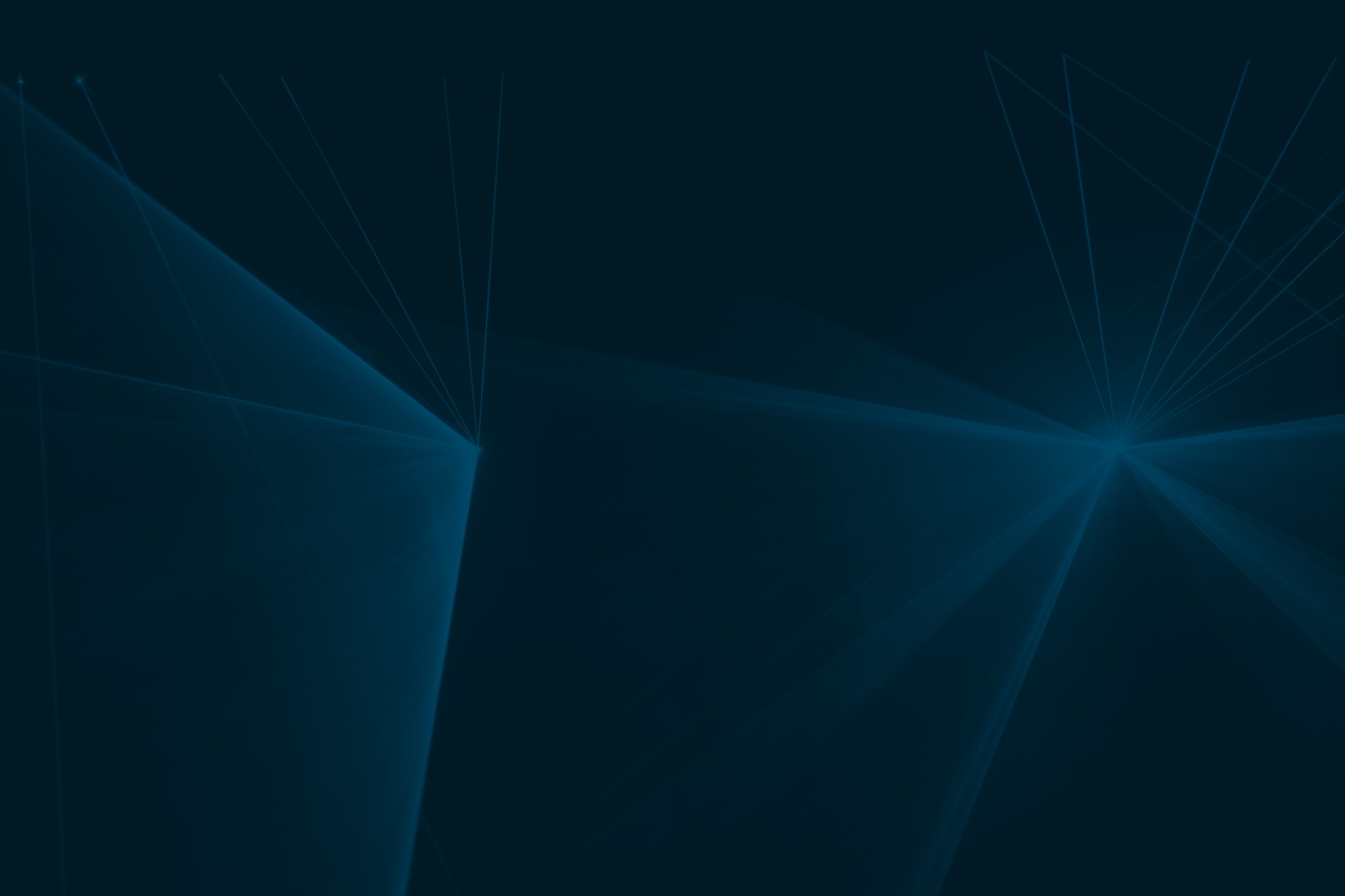 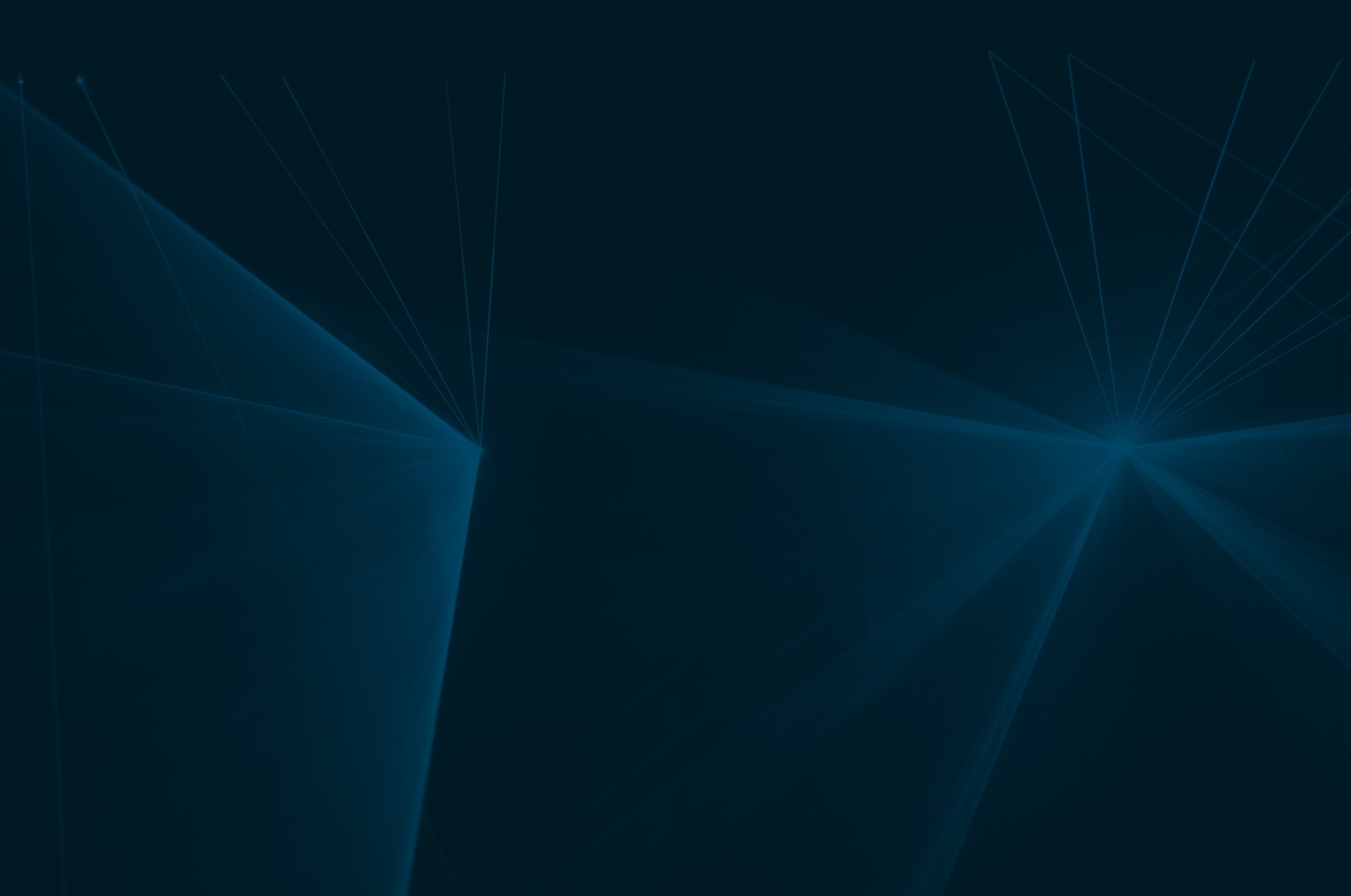 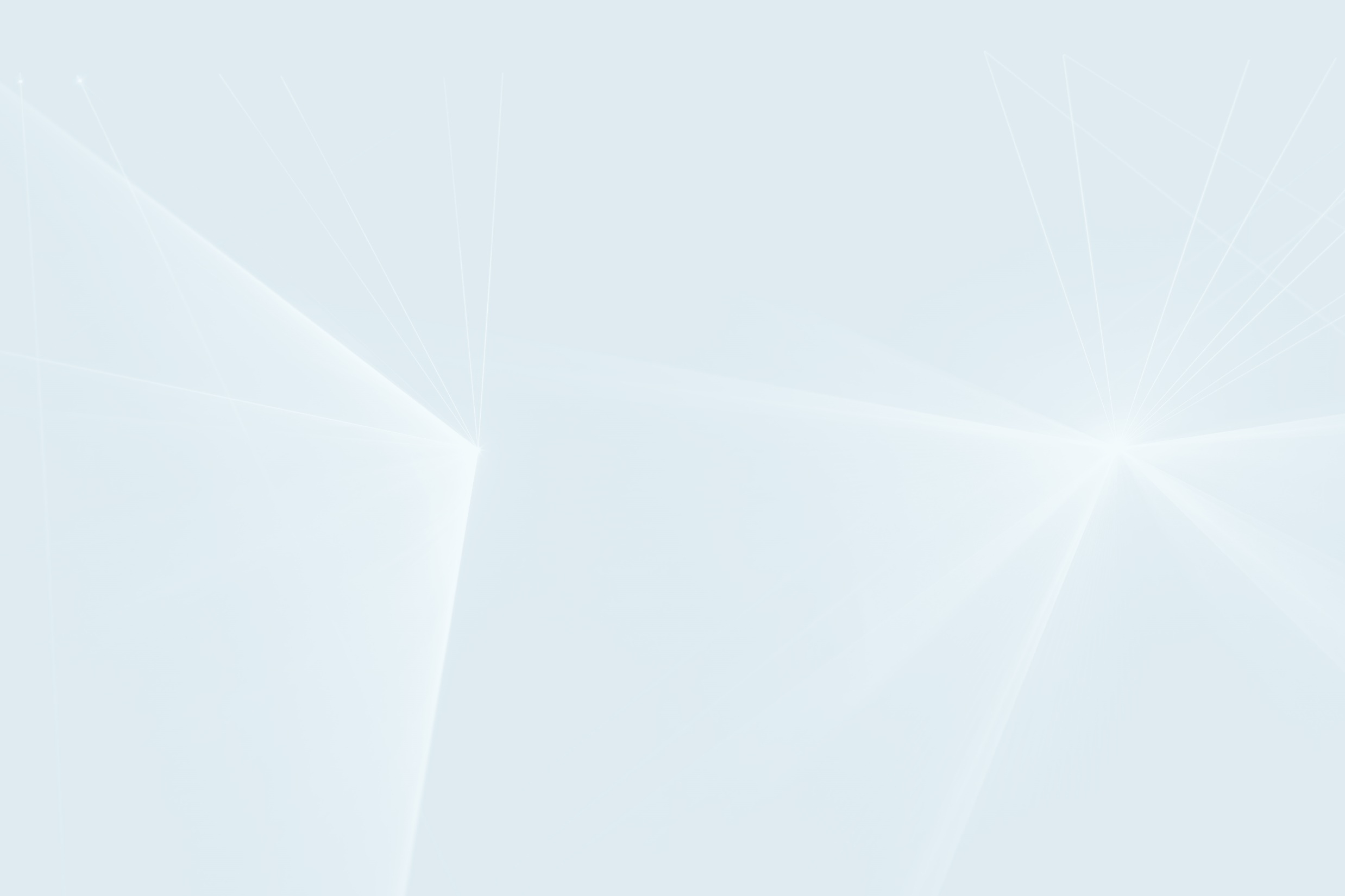 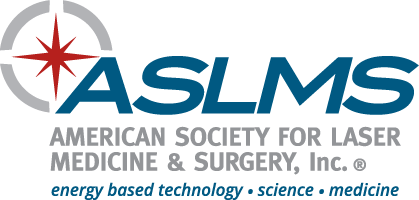 조기 경력 개발 기회
의학 레이저 학회지(Lasers in Surgery and Medicine)
회원이 되시면 의료 과학 저널이자 본 학회의 공식 저널인 의학 레이저 학회지를 무료로 구독하실 수 있습니다. 
실습 지도자 활용 프로그램
ASLMS 실습 지도자 활용 프로그램은 초기 경력 개발 단계에 있는 ASLMS 회원에게 레이저 및 기타 에너지 기반 기술 분야의 실습 과정을 효과적으로 관찰하고, 가치있는 경력 네트워크를 개발하며, 새로운 기술과 관점의 지평을 넓힐 수 있는 특별한 기회를 제공합니다.
학생 위원회
ASLMS 이사회 내 4명의 학생 위원회 대표인은 실질적인 비영리 무의결권 위원회 대표로서 활동이 가능하며 저명한 지도자들의 멘토링을 받을 수 있는 기회가 주어집니다.
커리어 센터
구직자에게는 경력 개발의 기회를 제공하며 레이저 및 에너지 기반 의학 업계 내 기업과 우수한 역량을 갖춘 지원자를 연결해줍니다.
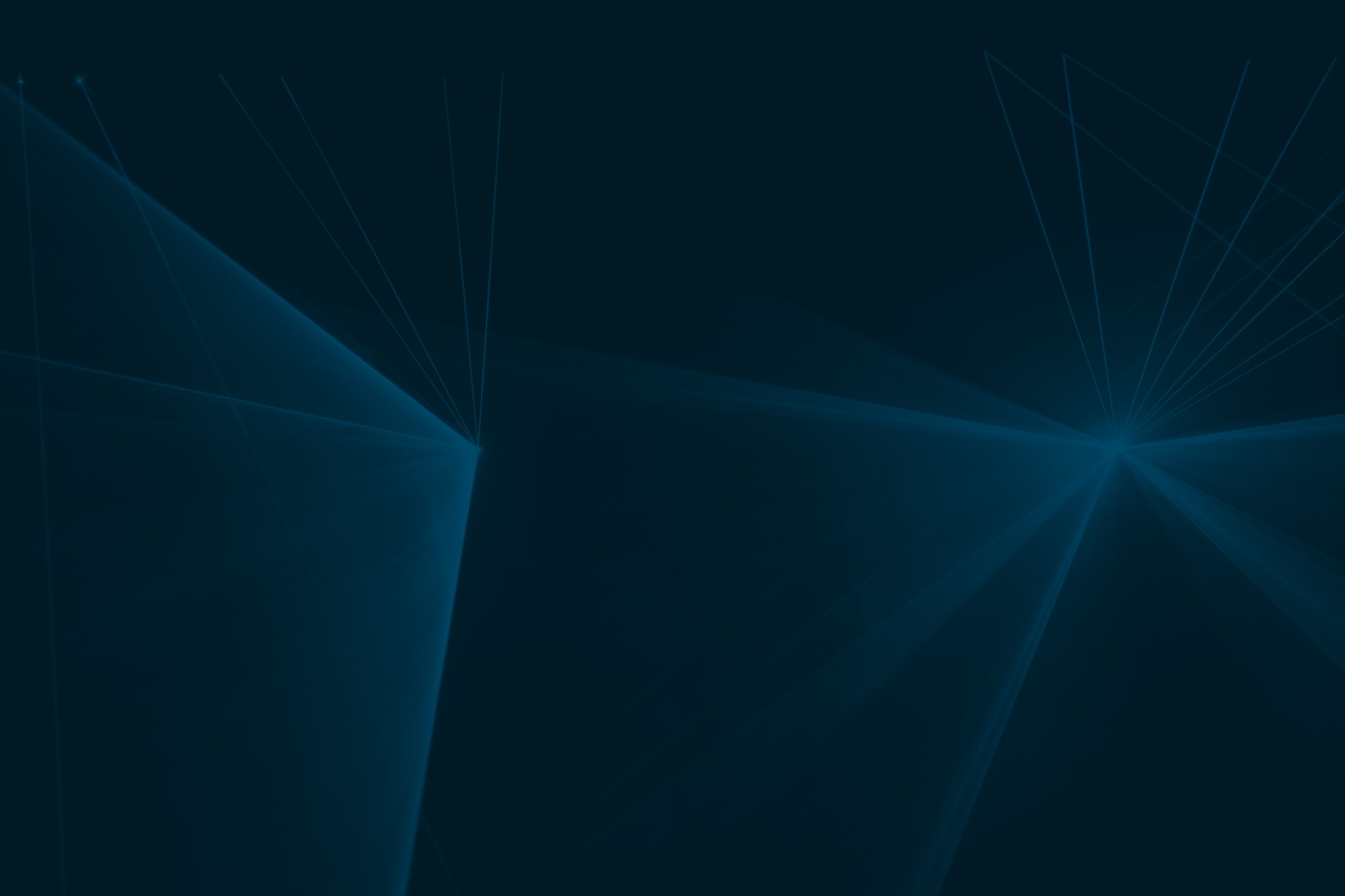 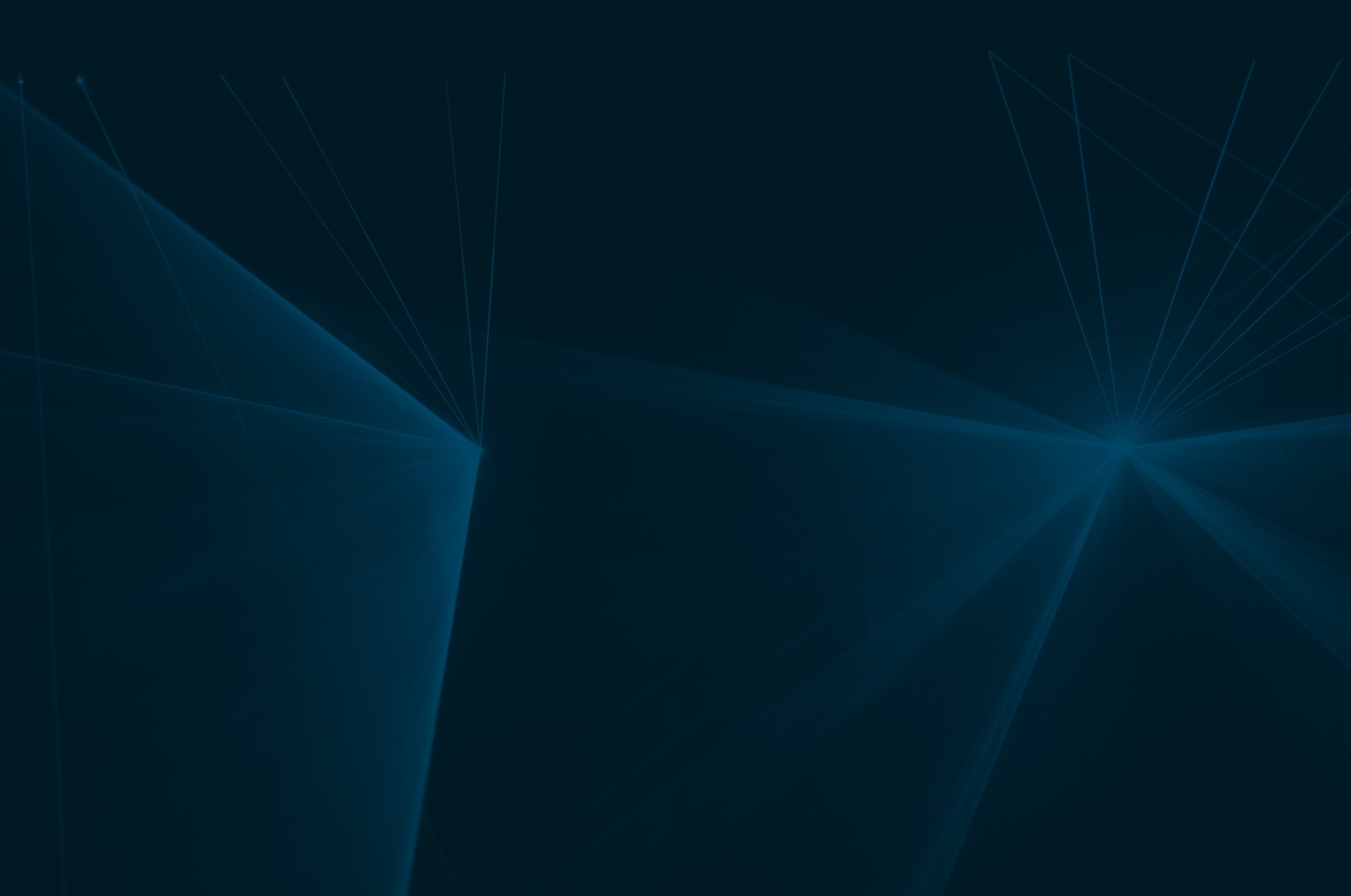 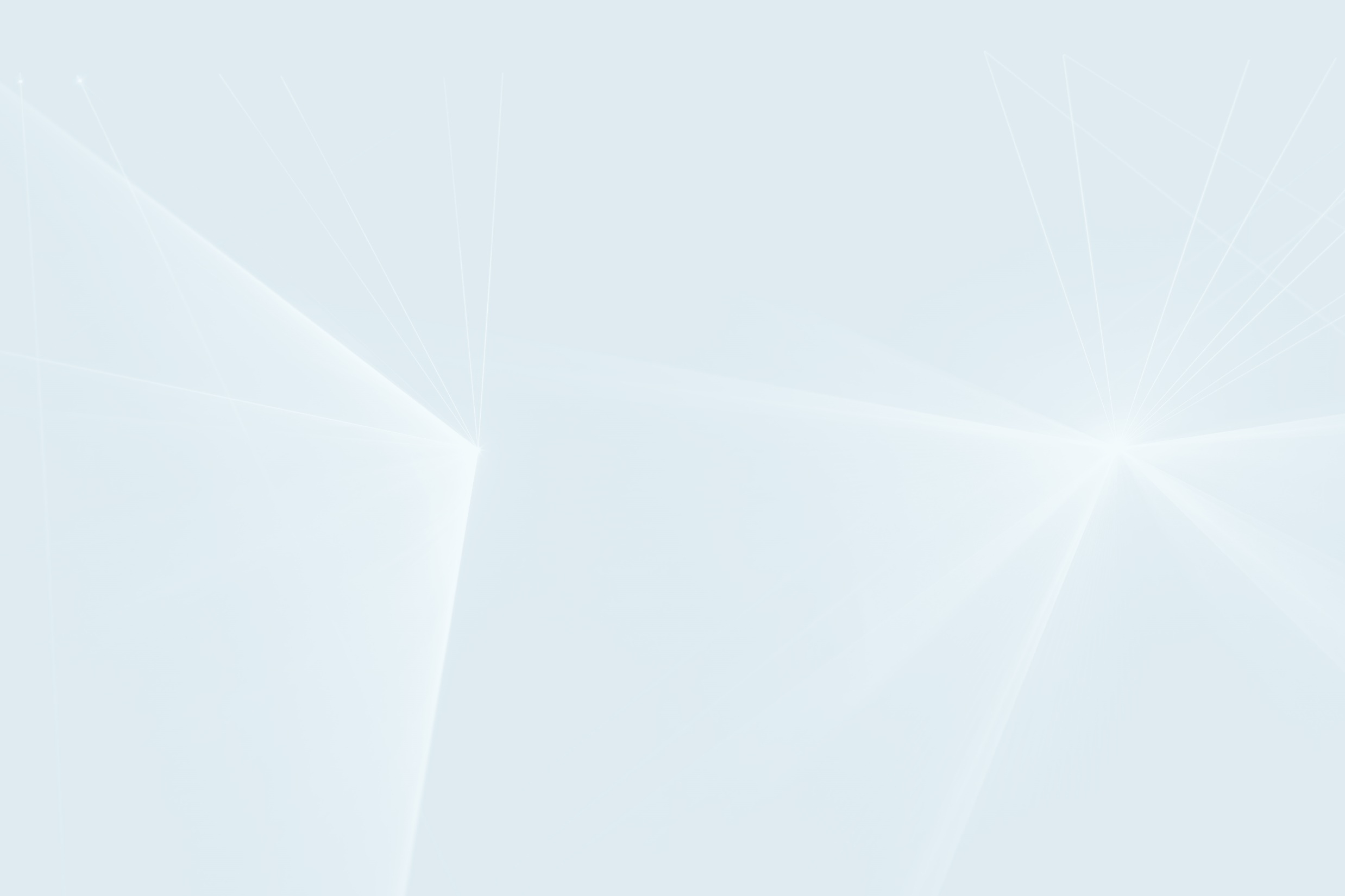 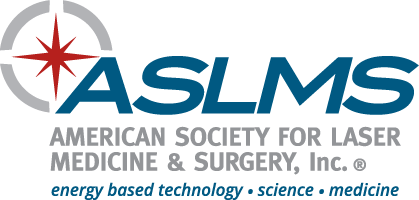 연례 학술 대회
의료용 레이저 및 에너지 기반 기술 분야 최고의 국제 학술 대회.
학습 최신 레이저 및 에너지 기반 의학과 수술 기법, 기, 프로토콜 및 응용 분야에 대한 최고 수준의 교육을 받을 수 있습니다. 매년 시중에 공개된 가장 최신의 기술 및 장치를 소개하는 수백 가지의 임상 연구를 만나볼 수 있습니다.
탐구 전시장에서 100명이 넘는 참가자들이 환자 치료에 도움이 되는 신기술 및 응용 기술을 선보입니다. 학술 대회 참가자들은 여유롭게 전시장을 둘러보며 혁신적인 기술을 탐구할 수 있습니다.
연결 레이저 및 에너지 기반 의학 기술, 안전 및 환자 치료 분야에서 종사하는 수천 명의 전문가들과 협력하십시오. 강의실, 회랑, 저녁에 열리는 사교 행사 등 다양한 장소에서 현장의 동료 및 선구자들과 관계를 맺고 성공적으로 커리어를 개발할 수 있습니다.
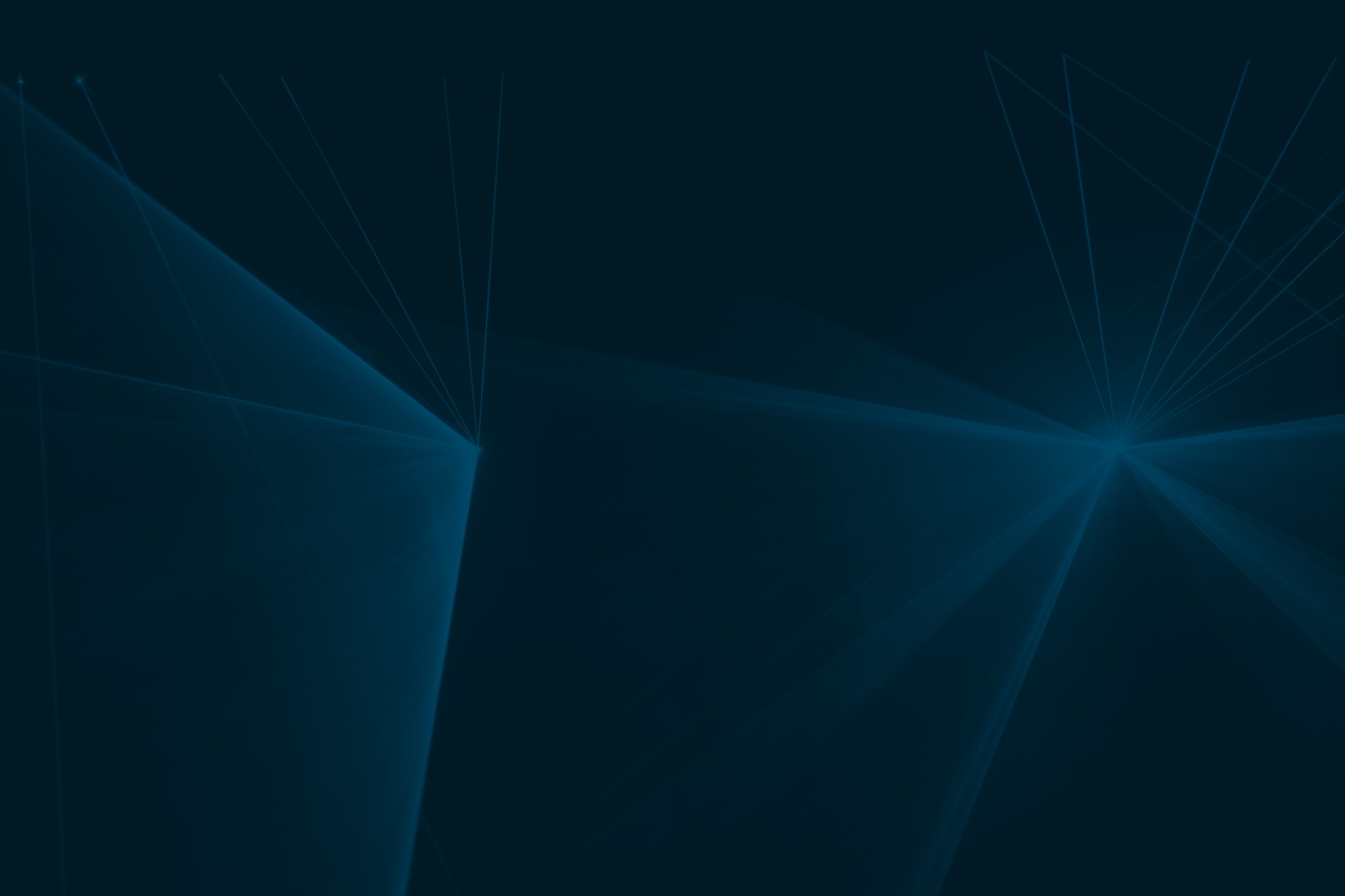 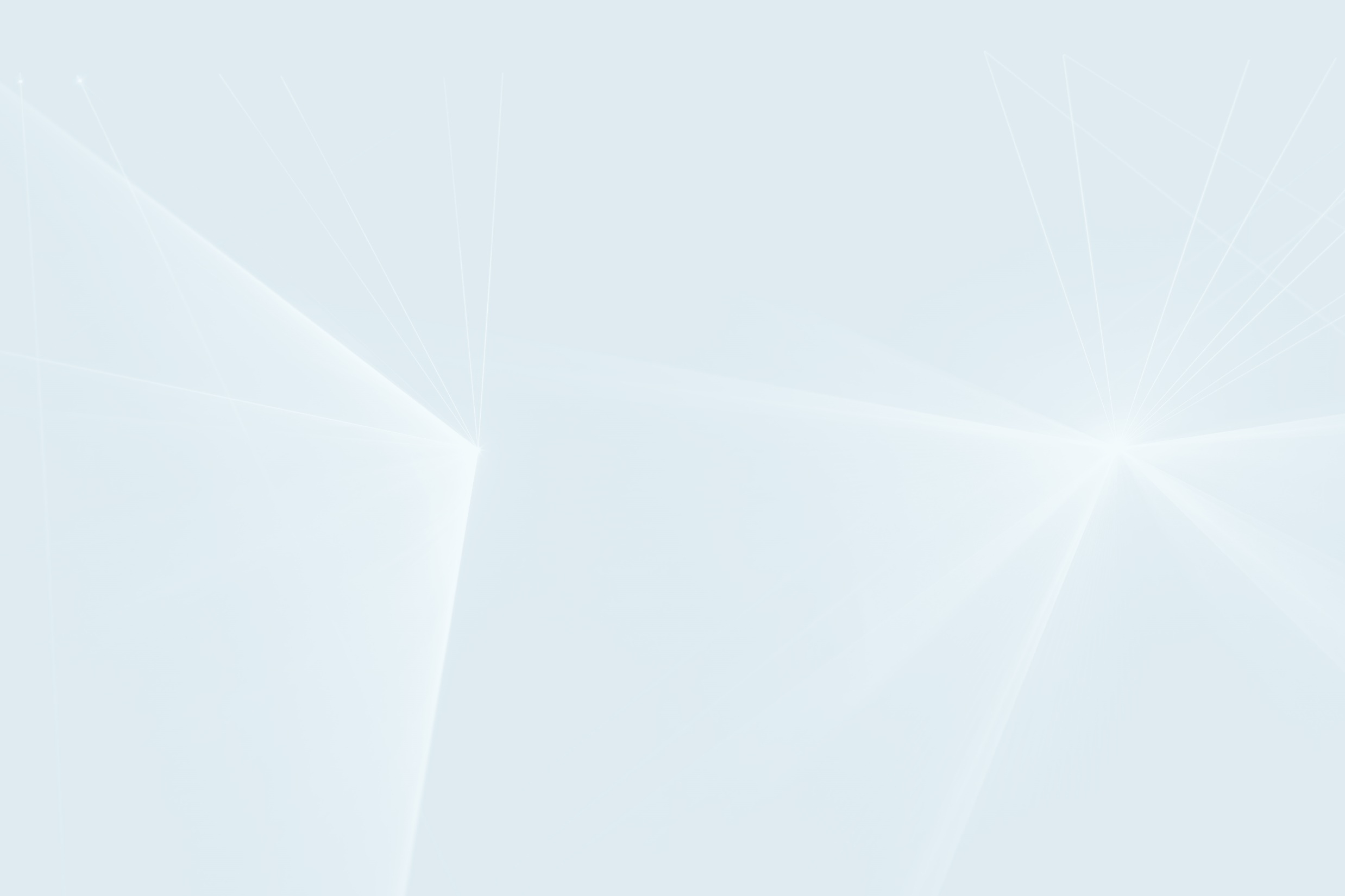 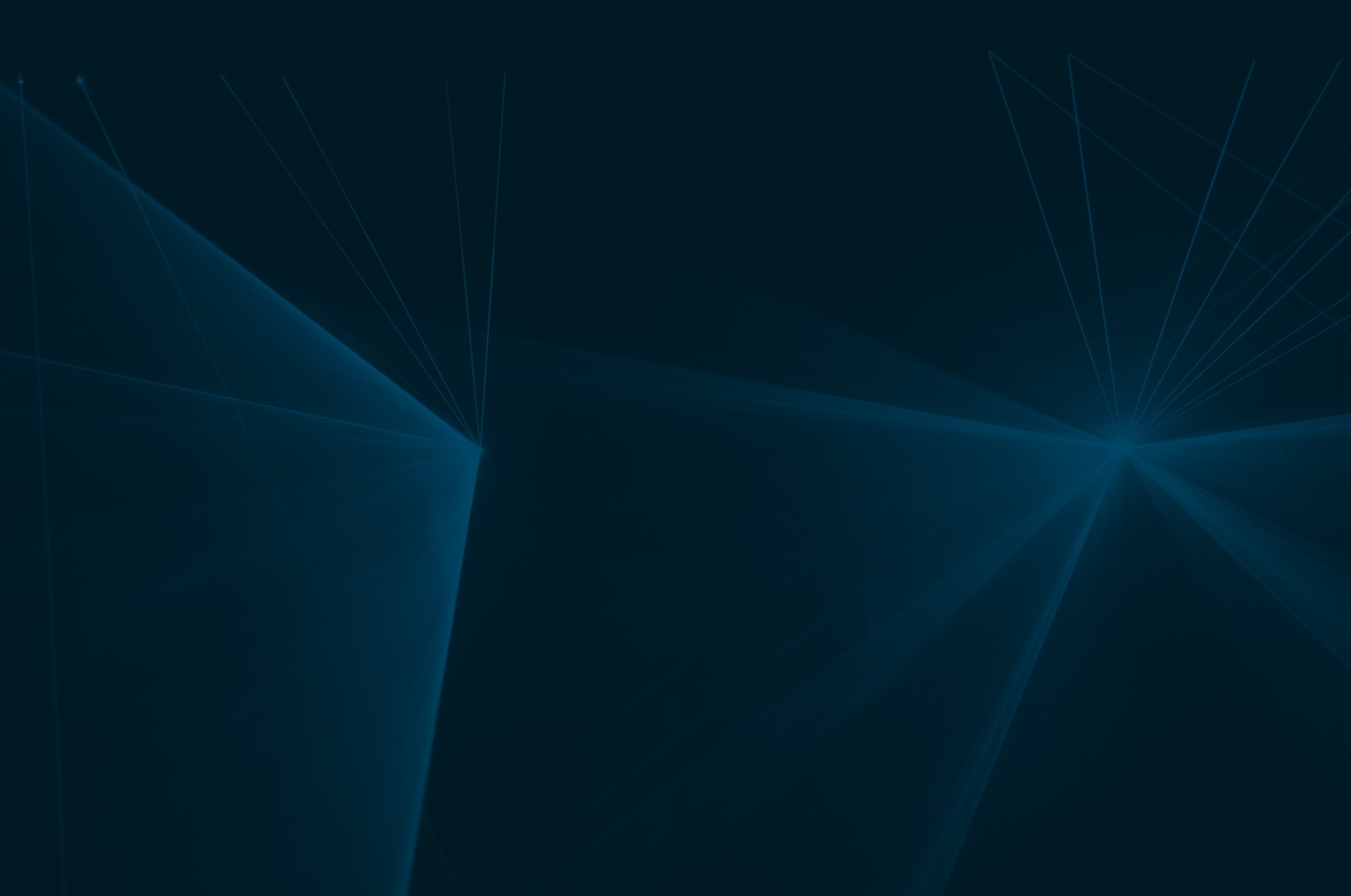 2018년 연례 학술 대회
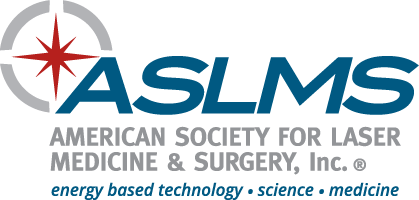 새로운 특별 세션
스페셜 세션 및 행사
테크 커넥트 (non-CME) - 금요일 저녁 전문가 패널은 개인적인 절차 및 장치 선호도에 관해 토론합니다. 
무엇이든 물어보세요 (non-CME) - 금요일과 토요일 전시홀에서 열립니다.
e포스터 타운 홀 - 상위 25위로 선정된 e포스터가 간단한 구두 프레젠테이션을 제공합니다.
에너지 기반 장치 분야의 여성을 위한 제 4회 연례 행사 - 모든 참가자를 대상으로 목요일 저녁 리셉션에서 열립니다. 수상 발표, 특별 연사, 패널 토론, 네트워킹, 전채 요리 및 음료가 제공됩니다. 
출품자 리셉션 / 입찰식 경매  - S모든 참가자를 대상으로 토요일 저녁 리셉션에서 입찰식 경매가 열립니다. 다양한 장비 및 기타 상품을 입찰할 수 있습니다. 모든 수익금은 ASLMS 연구 기금으로 쓰입니다.
2018년 새소식
집에서 시작하는 사업(Hanging your Shingle): 실습 관리 팁 워크숍
e포스터 타운 홀  
전문가 비디오 세션  
레이저 학습 연구소 
피부 의학 응용 기술 - 레이저 오찬
흉터형성 과정에 대한 조기 및 지연 인터벤션
여성 비뇨 생식기 건강 워크숍 관련 장치의 과학적 근거
여성 비뇨 생식기 건강 관련 장치: 임상 연구 및 최신 시험 워크숍
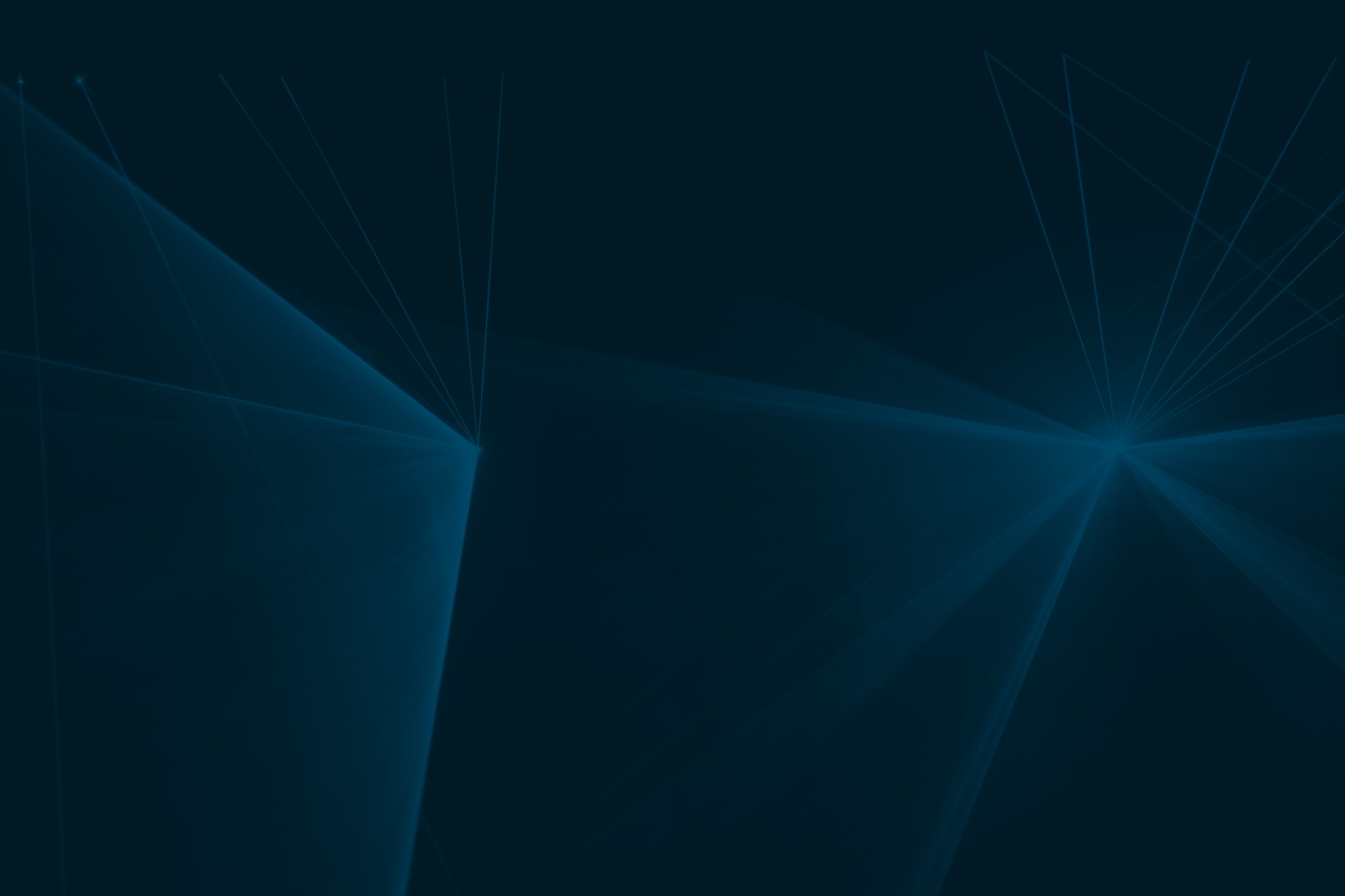 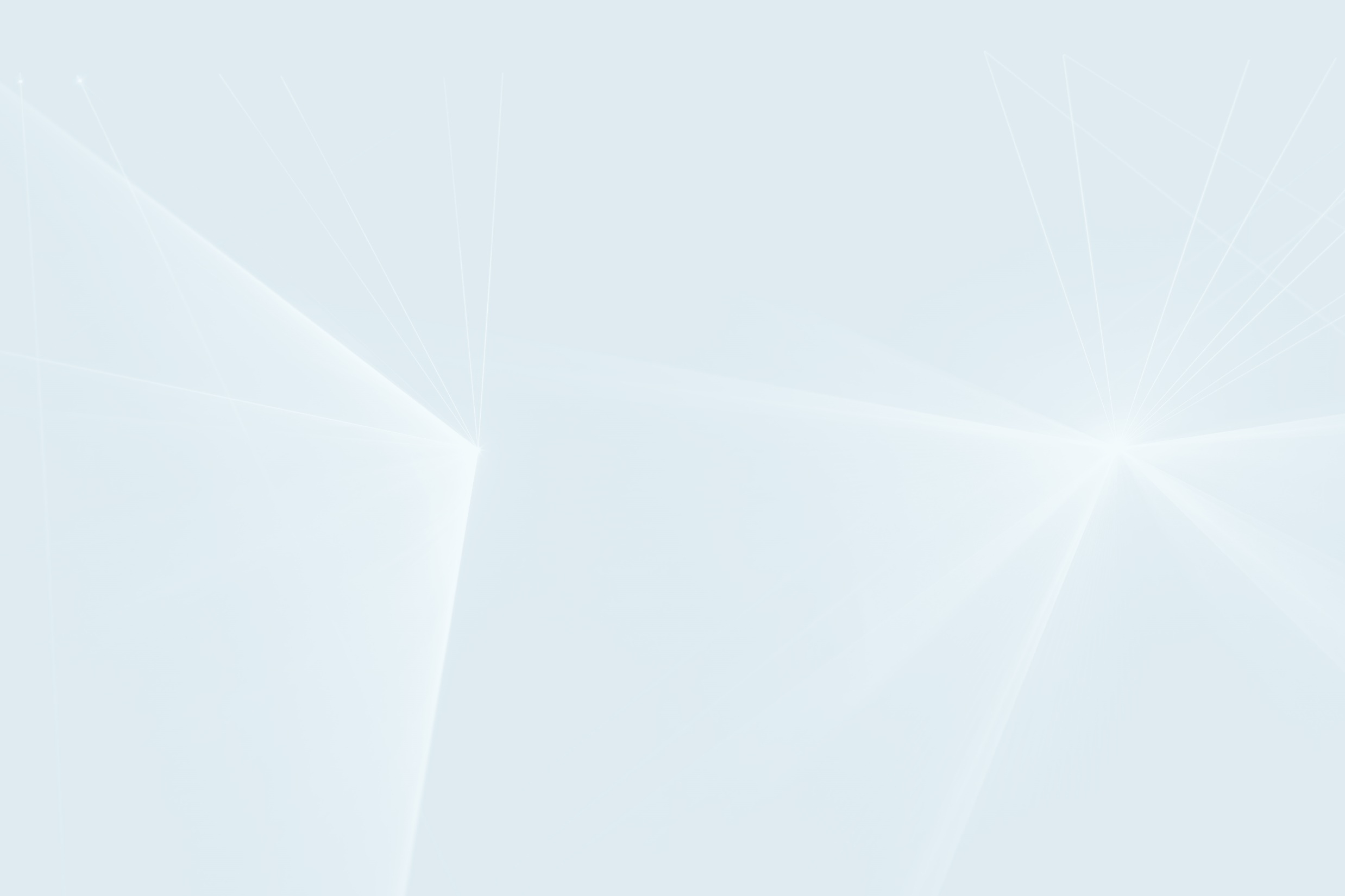 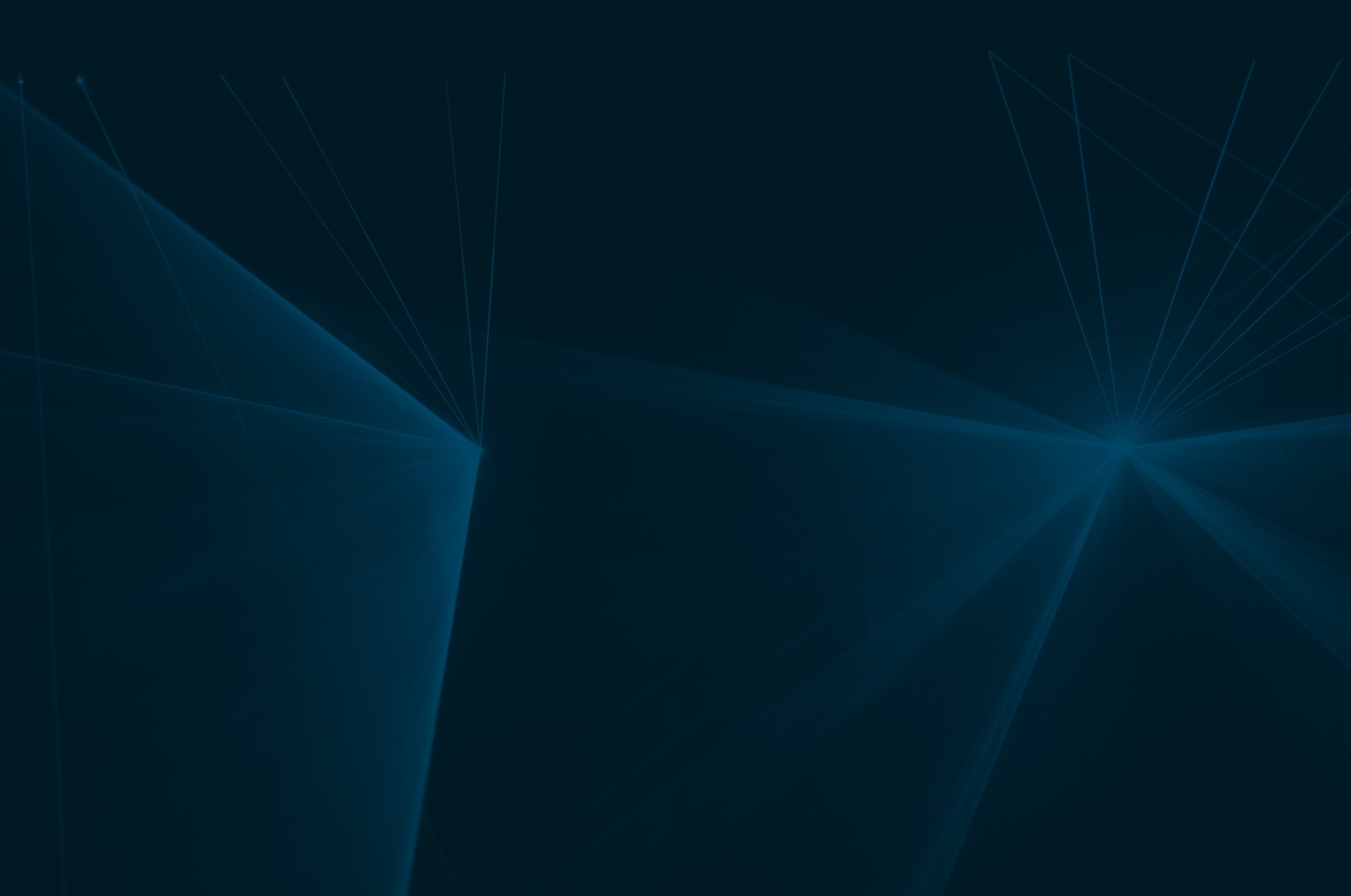 2018년 연례 학술 대회
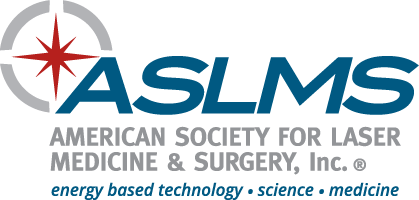 초록 및 여러 학문 분야에 대한 소식
초록 카테고리
기초 과학 및 병진 의학
임상 응용 - 피부
임상 응용 - 부인과 / 여성 건강
임상 응용 - 다양한 분야
간호 및 지원보건 
e포스터
초록 제출기간
초록 제출 | 2017년 8월 1일 - 11월 5일
여행 장려금 신청 | 2017년 11월 5일
전자 포스터(e포스터) | 2017년 11월 15일 - 2018년 1월 1일
추가 초록 제출 | 2018년 1월 1일 - 2월 4일
여러 학문 분야에 대한 토픽
Physical Therapy / Rehabilitation
Skin Cancer
Urogynecological 
Vascular
Veterinary
에스테틱 
심혈관
척추 지압 치료
피부 
치과 / 구강 외과
ENT / 흉부
레이저 보조 약물 전달
레이저 간질 온열치료 - LITT
저출력 레이저 치료 - LLLT
폐경기
신기술
종양학
안과학
광학영상
Photobiomodulation - PBM
Photodynamic Therapy - PDT
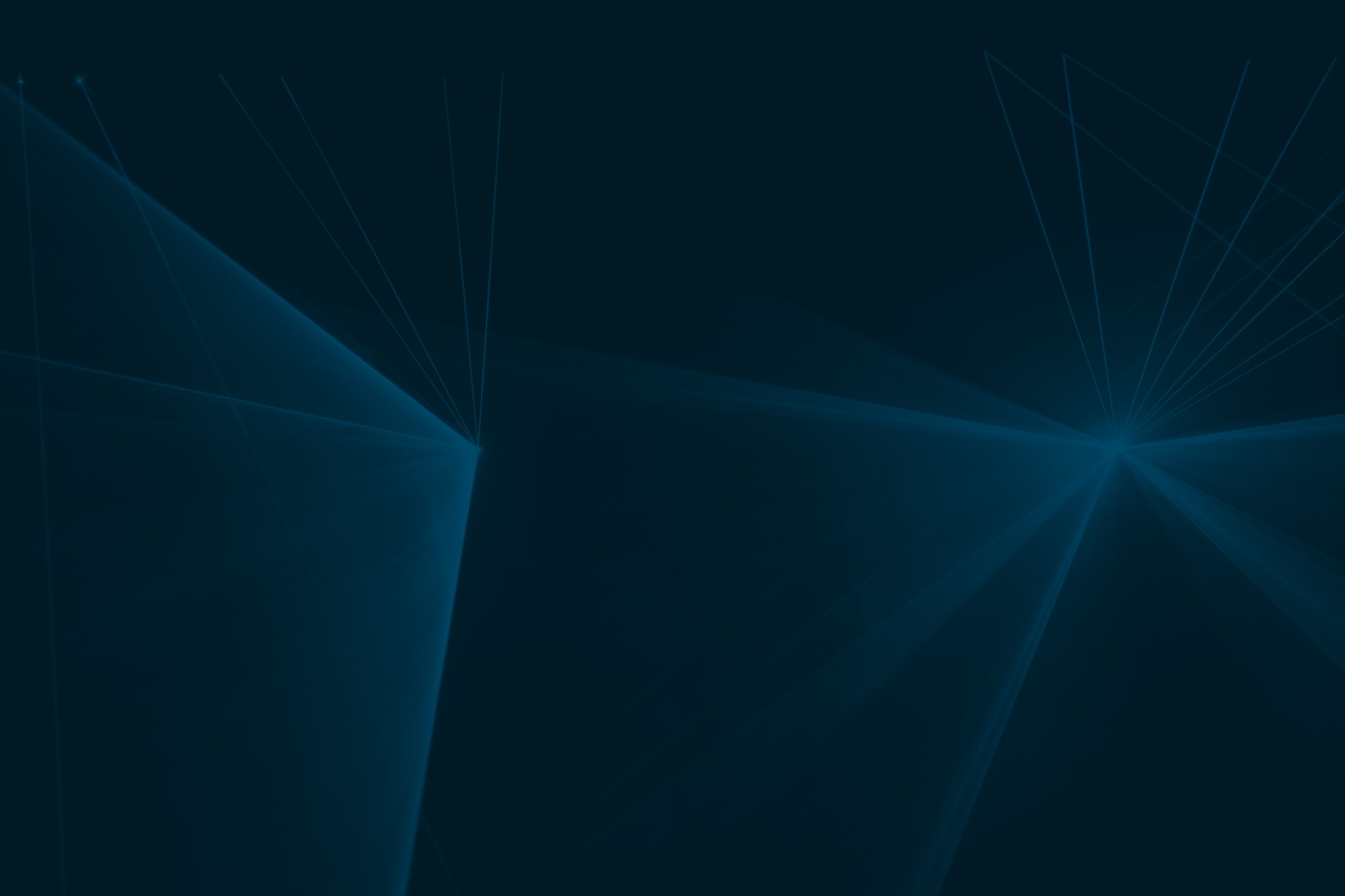 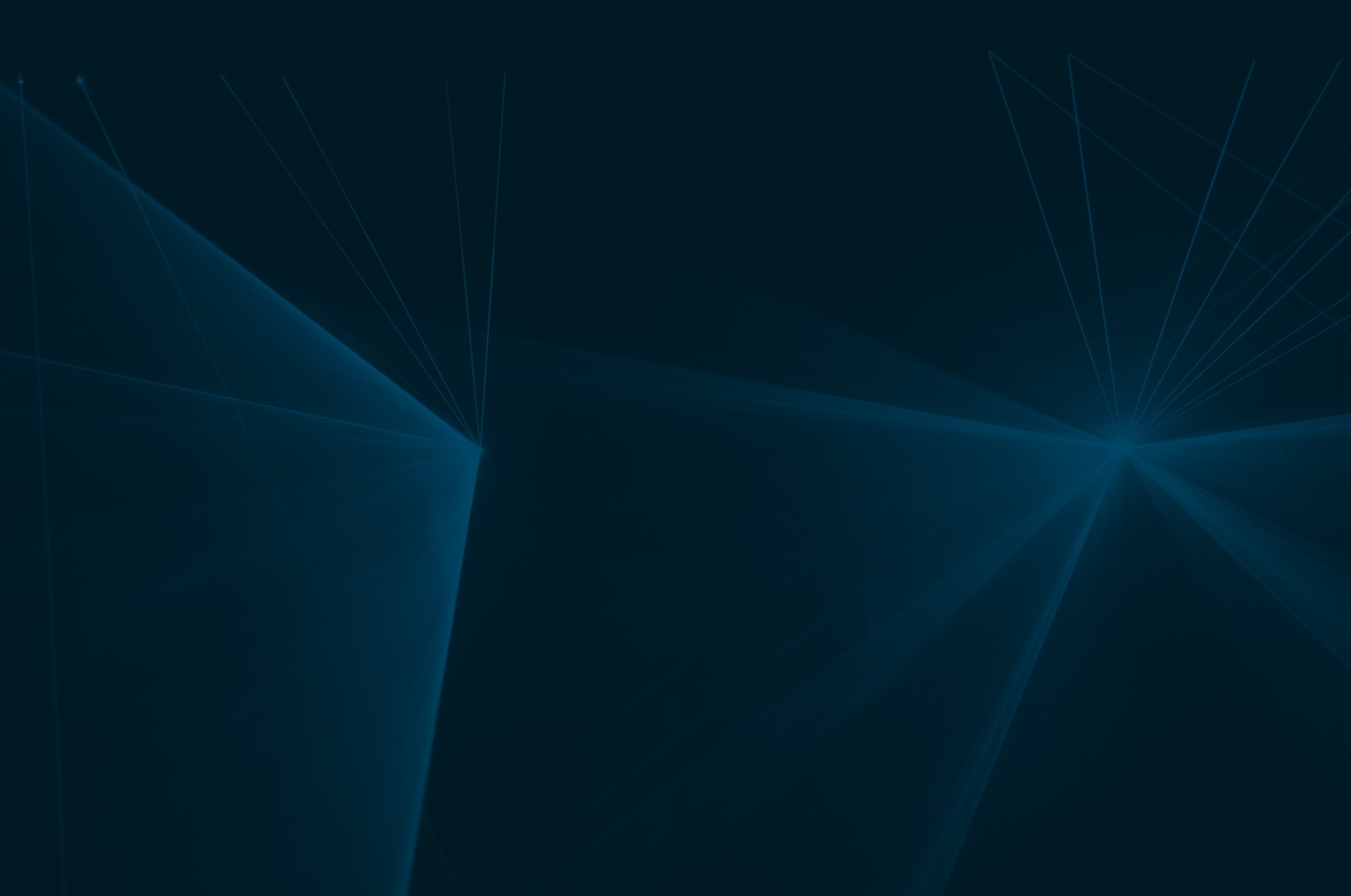 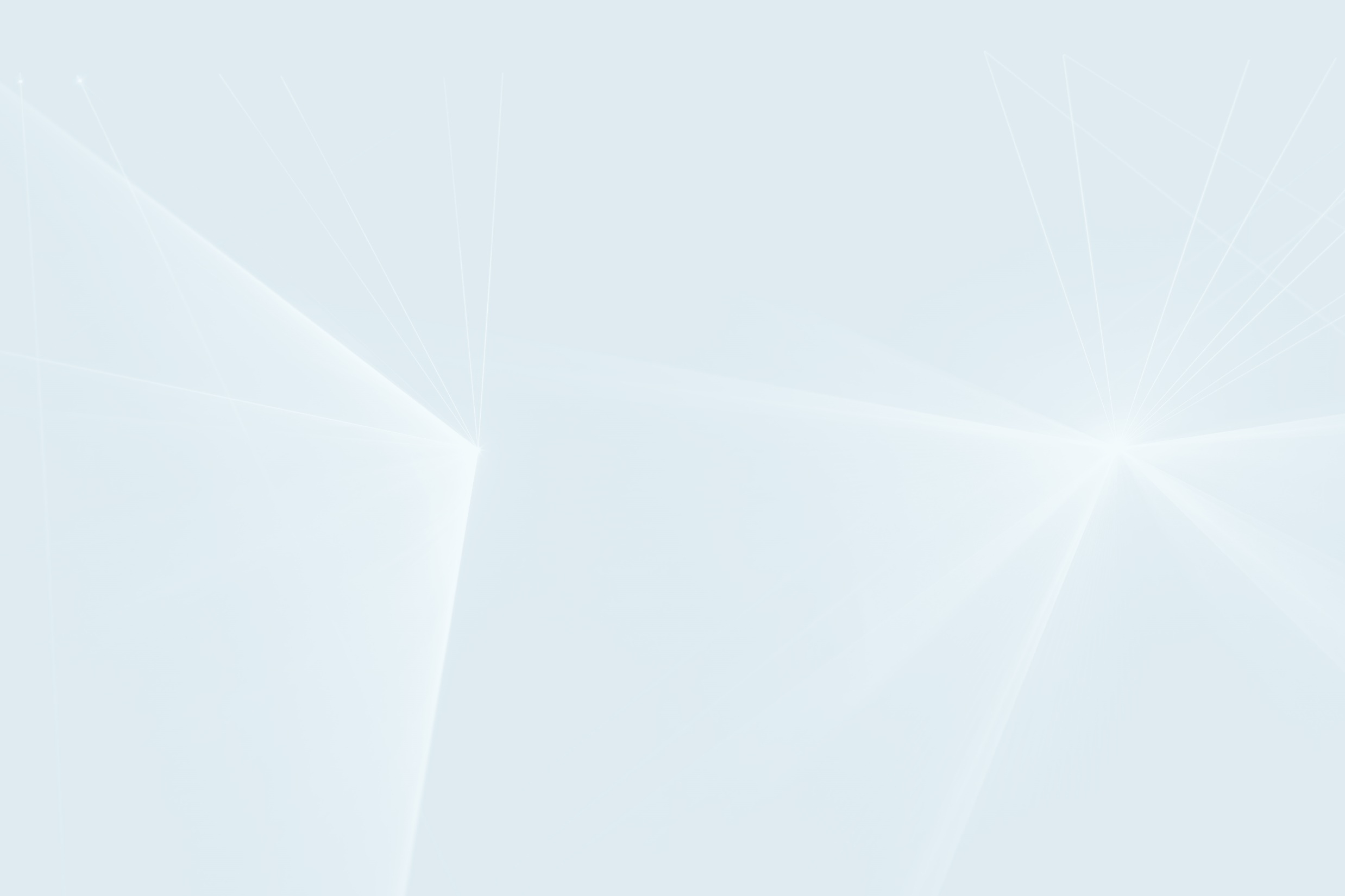 2018년 연례 학술 대회
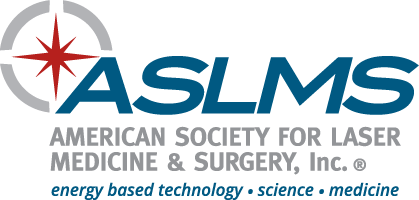 국제적인 참여
국제 교수진, 산업, 및 행사
매년 열리는 ASLMS 연례 학술 대회에는 전 세계의 존경 받는 임상 및 과학 교수진과 업계의 지도자들이 참여합니다.
참가자는 최고 수준의 지식인들과 교류하며 배움을 얻고 전 세계의 레이저 및 에너지 기반 장치 개발 및 응용에 관한 최첨단의 통찰력을 키울 수 있습니다.
2018년 연례 학술 대회는 국제적 협력을 조명하고 고무하며 국제적 영향의 공로를 치하하는 의미의 특별 행사를 개최할 예정입니다.
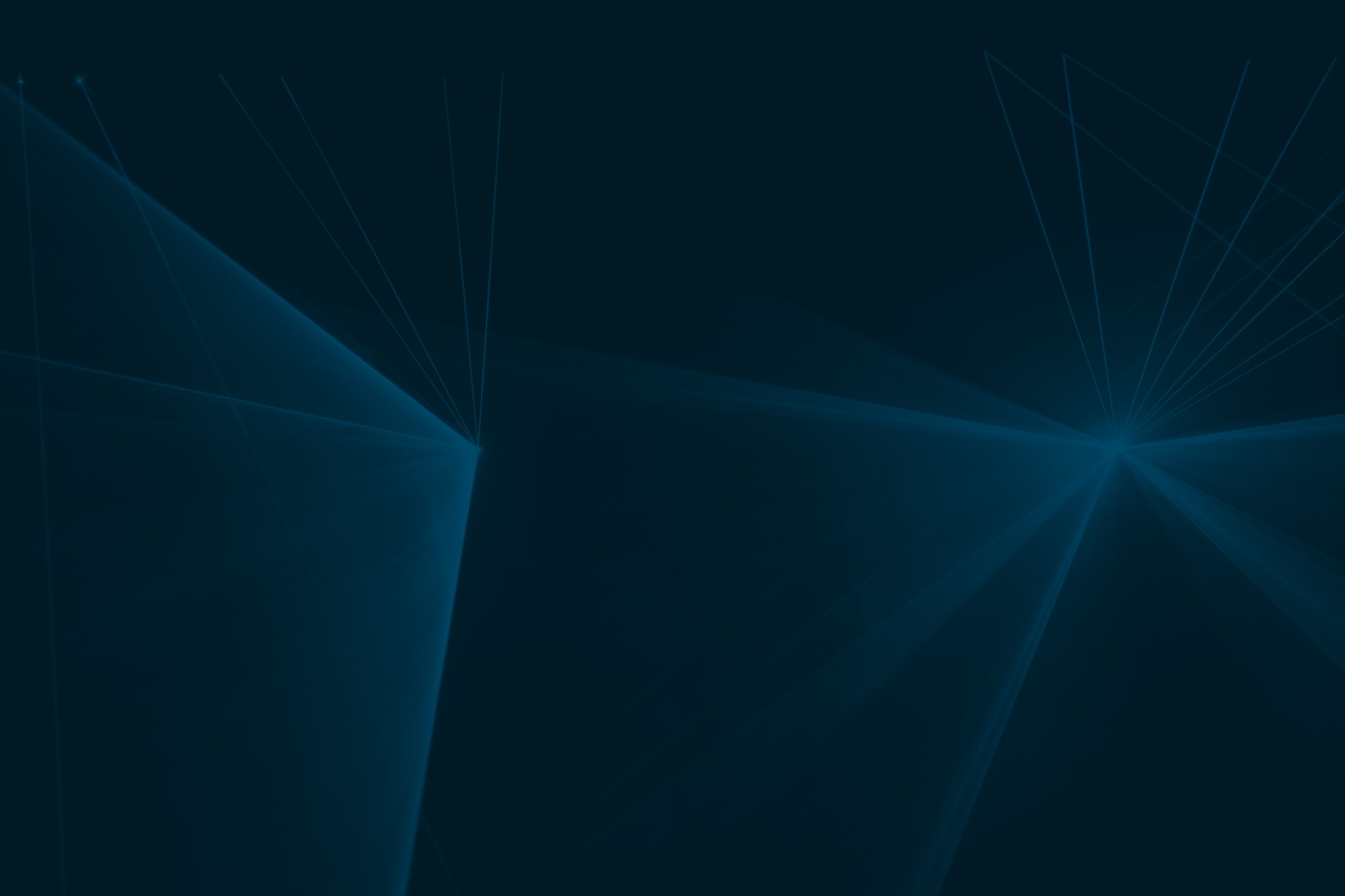 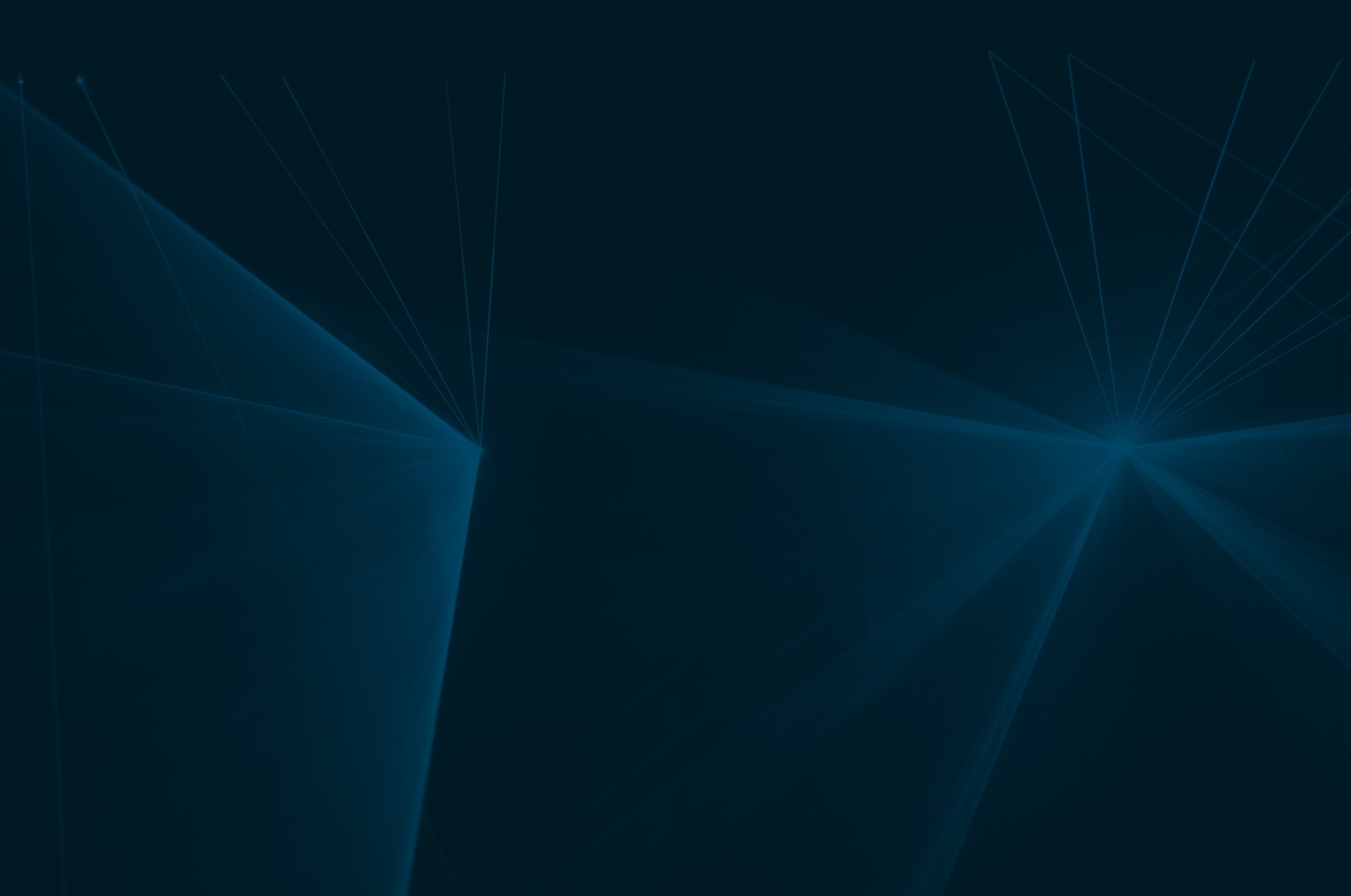 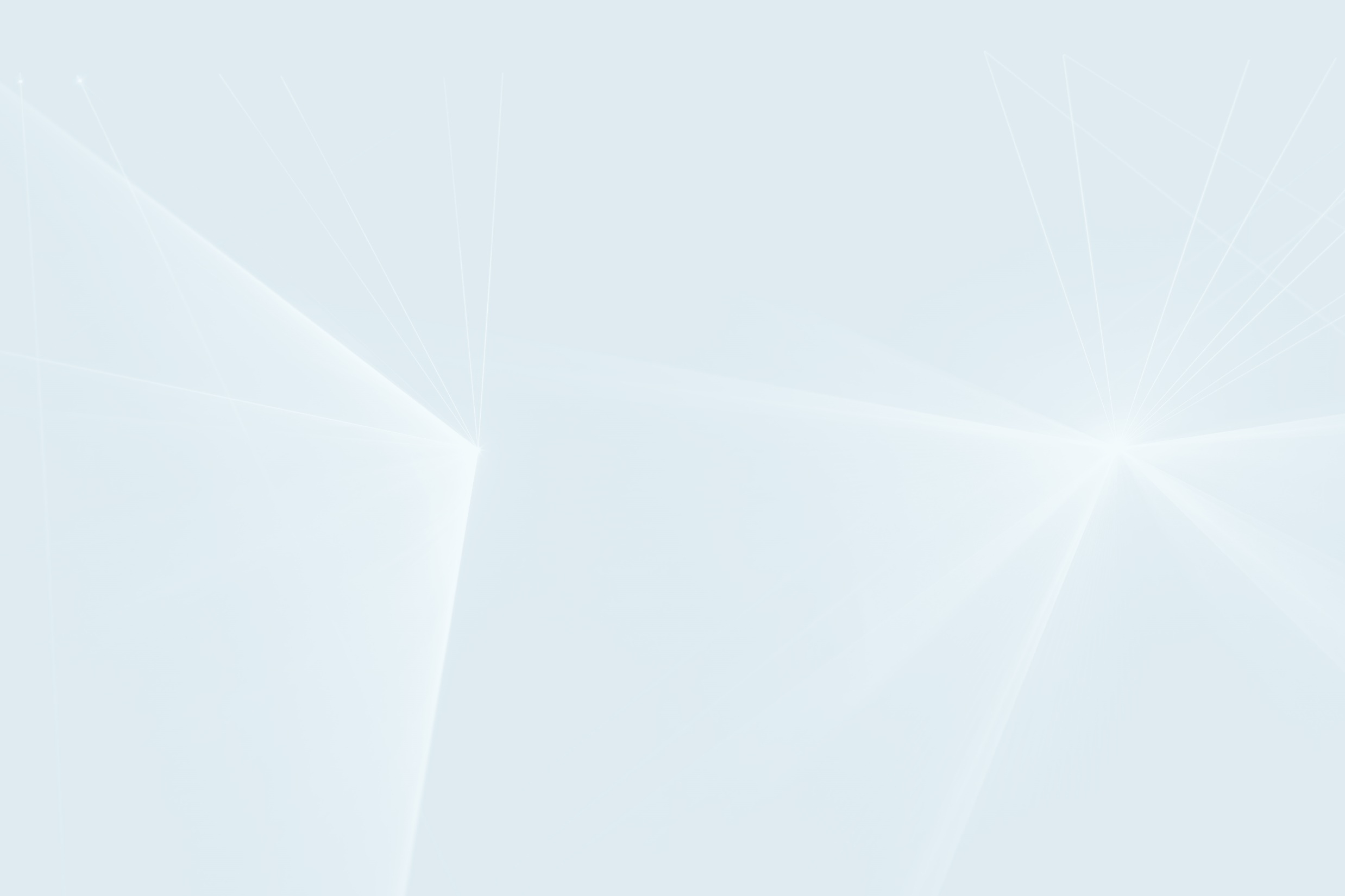 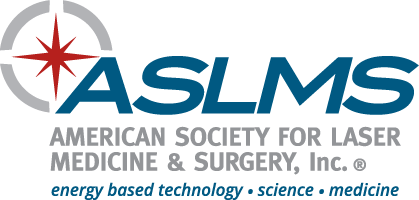 2018년 연례 학술 대회
일정을 꼭 기억하십시오!
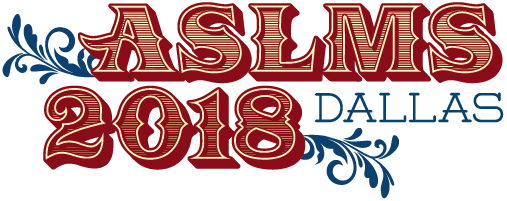 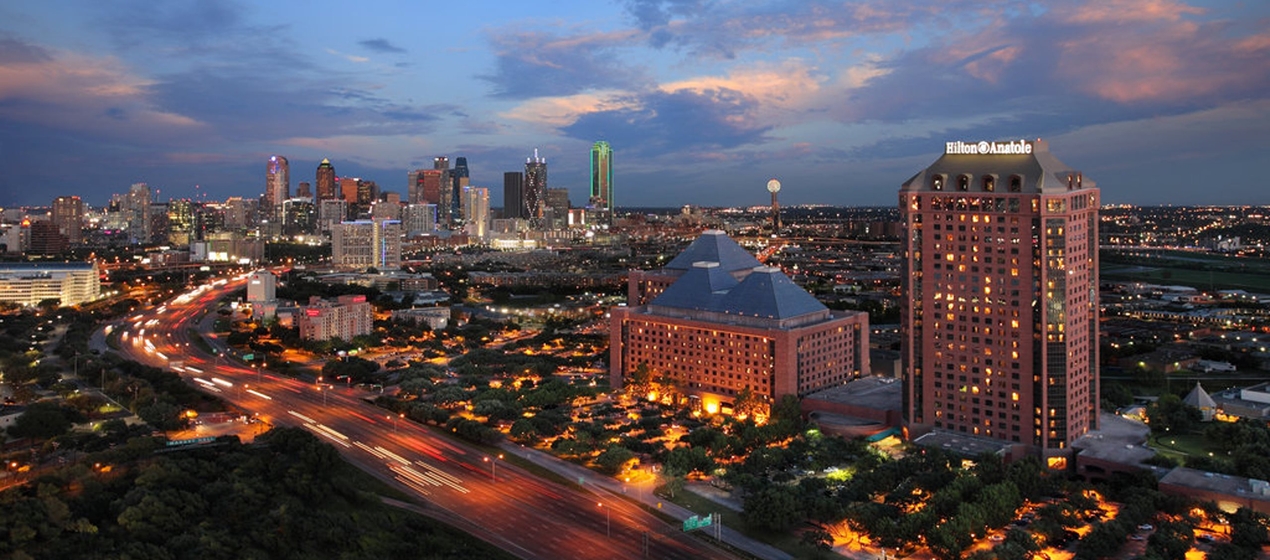 제 38회 ASLMS 연례 학술 대회
에너지 기반 의학 및 과학
2018년 4월 11일 ~ 15일
#ASLMS2018
더 자세한 정보를 원하시면
ASLMS.ORG를 방문하세요
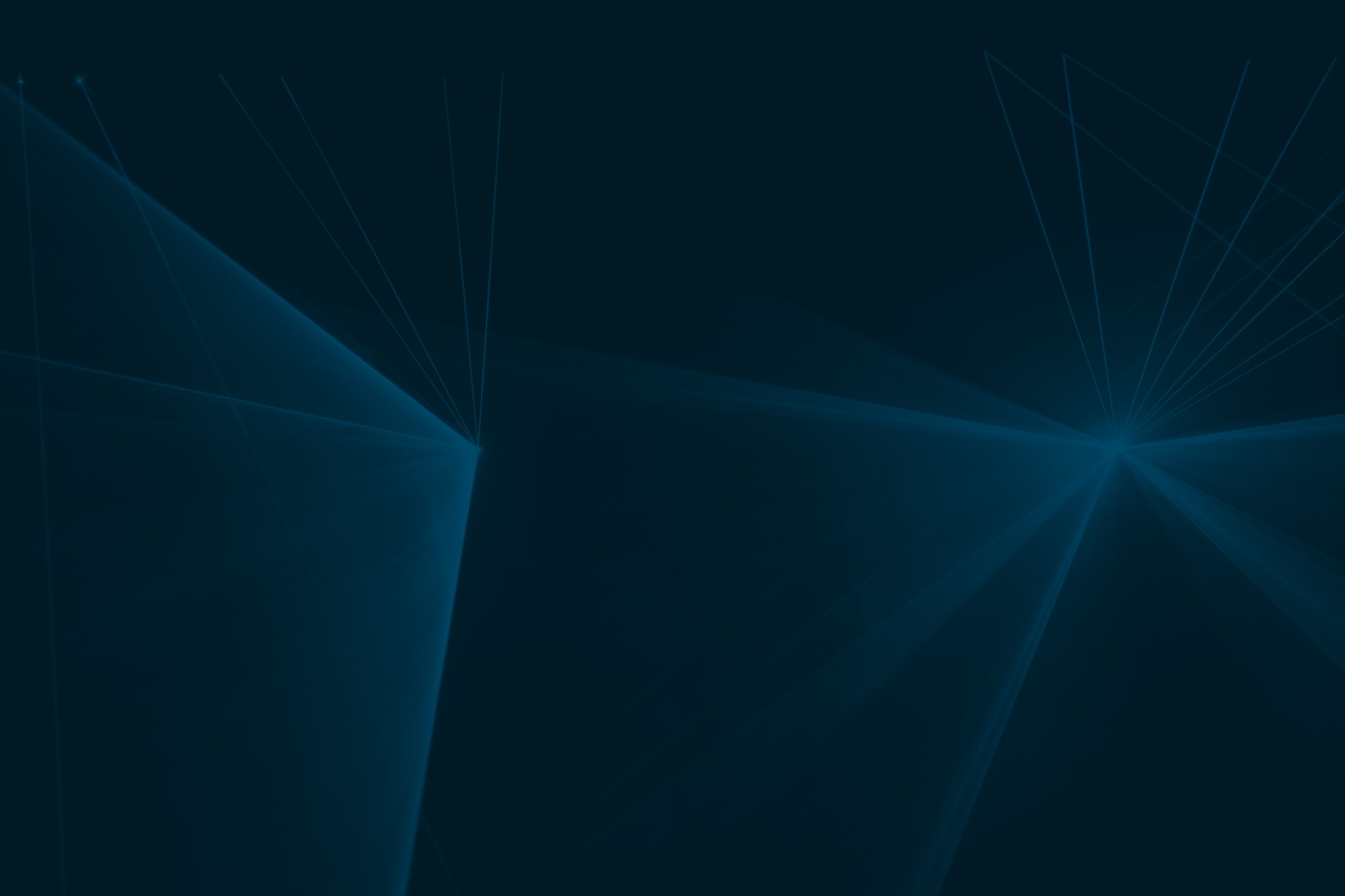